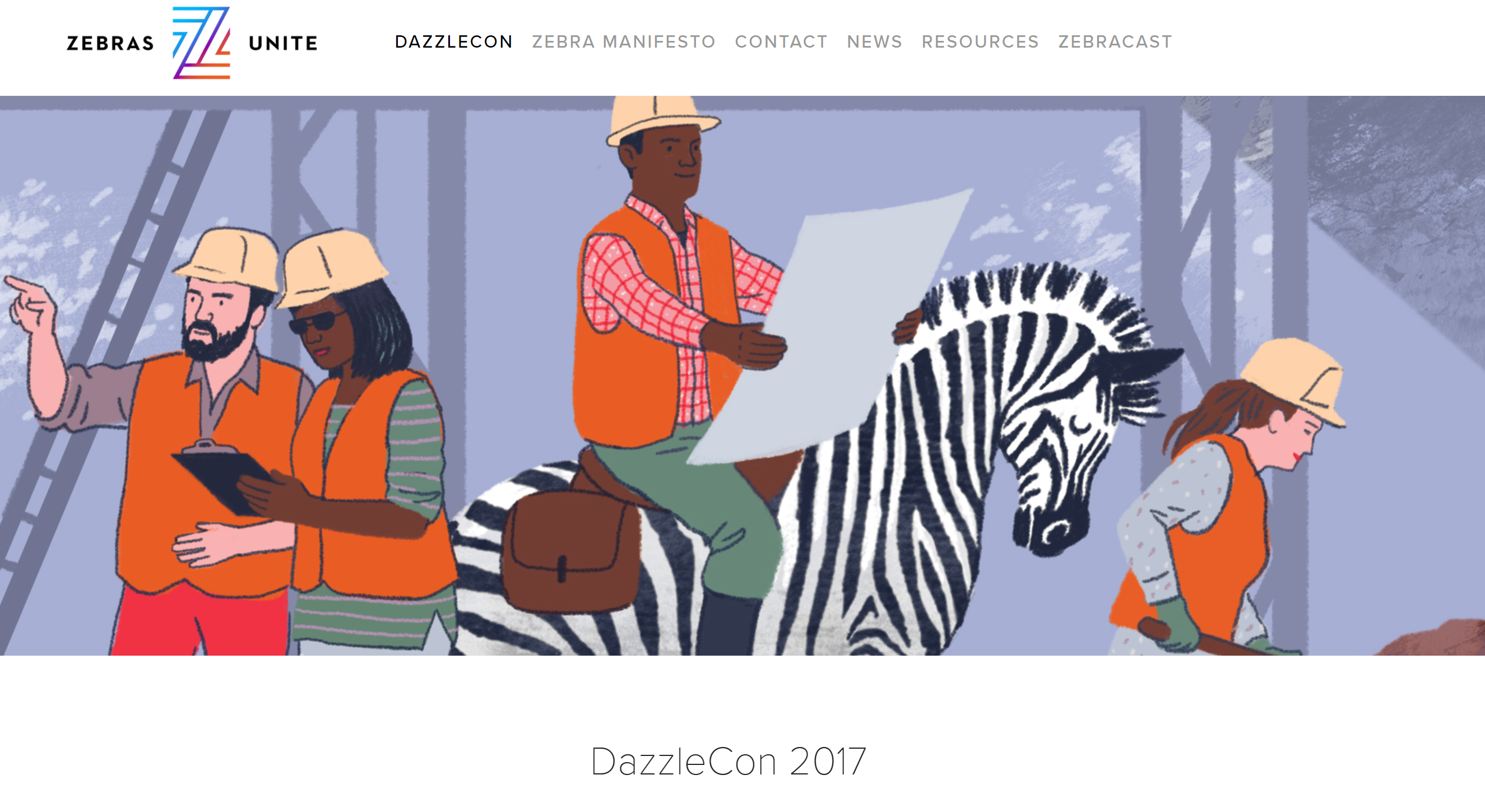 If Angels Invest in Unicorns, Do Heroes, Champions, and Catalysts  Invest in Mustangs, Thoroughbreds, and Clydesdales?
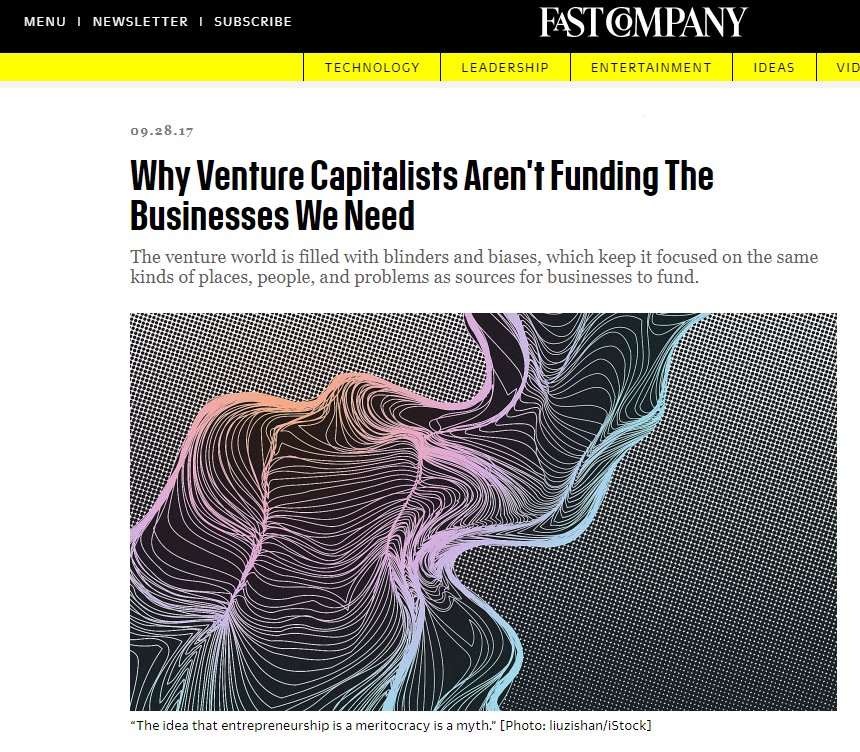 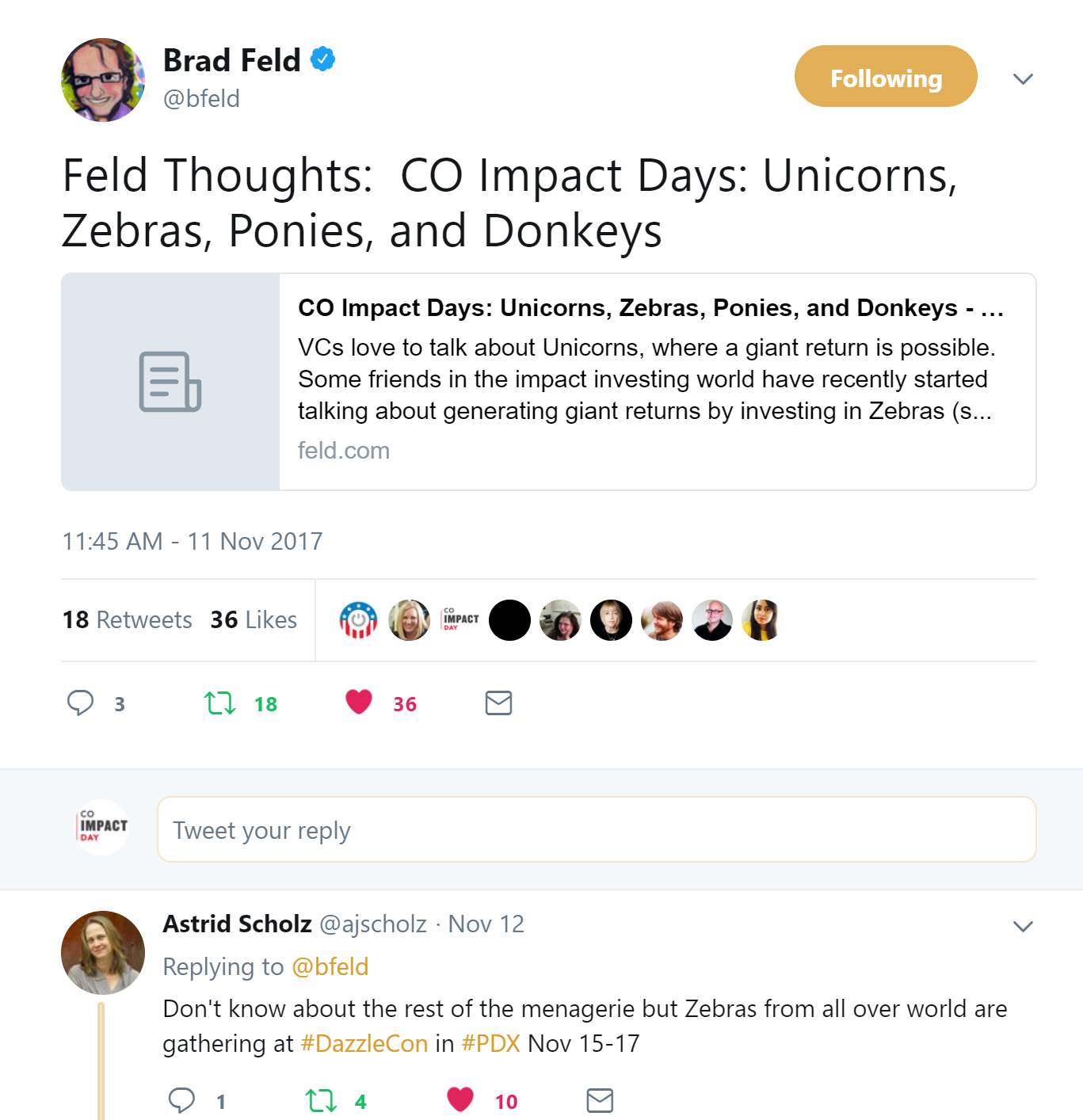 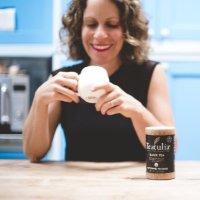 Orange Glo – Oxyclean
Tetulia
the mama’hood
Linda Appel Lipsius
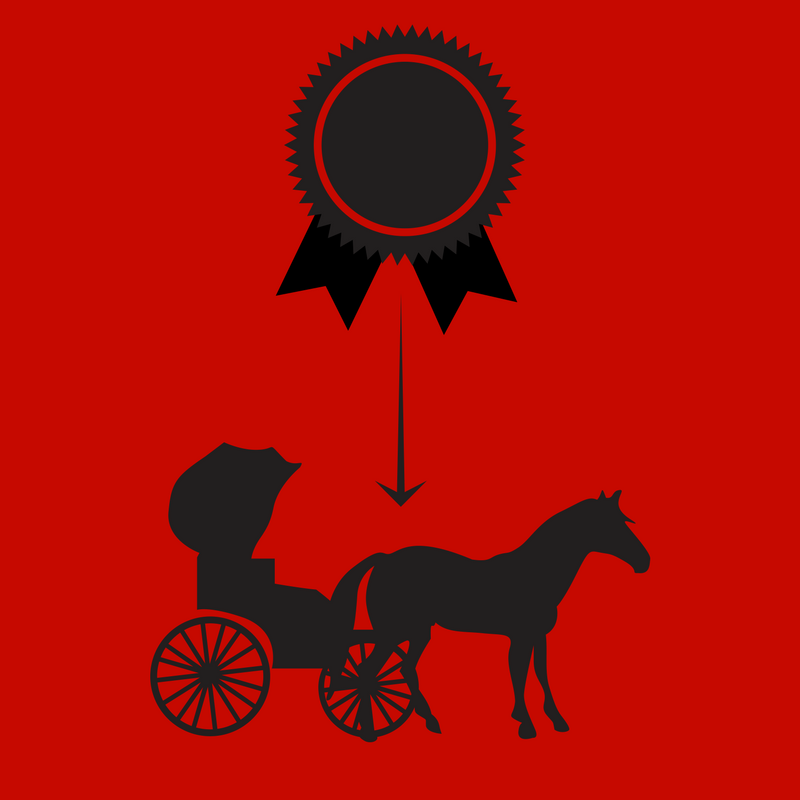 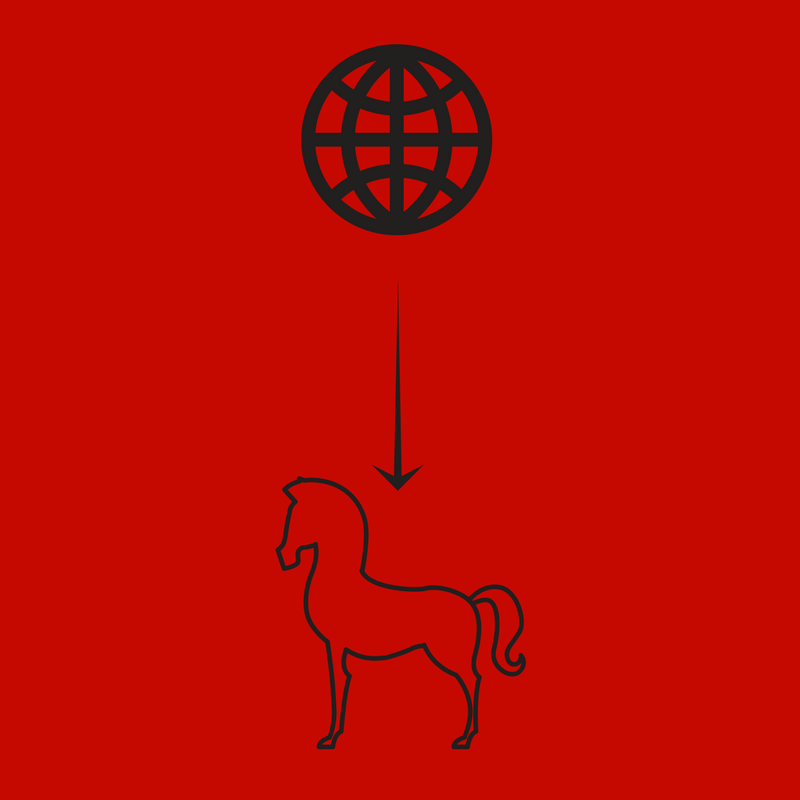 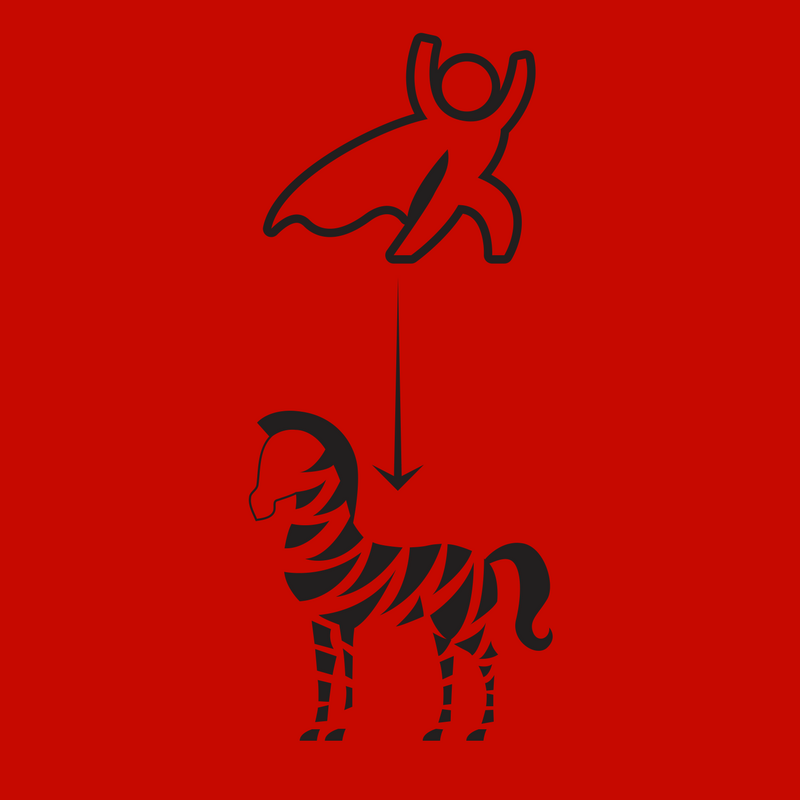 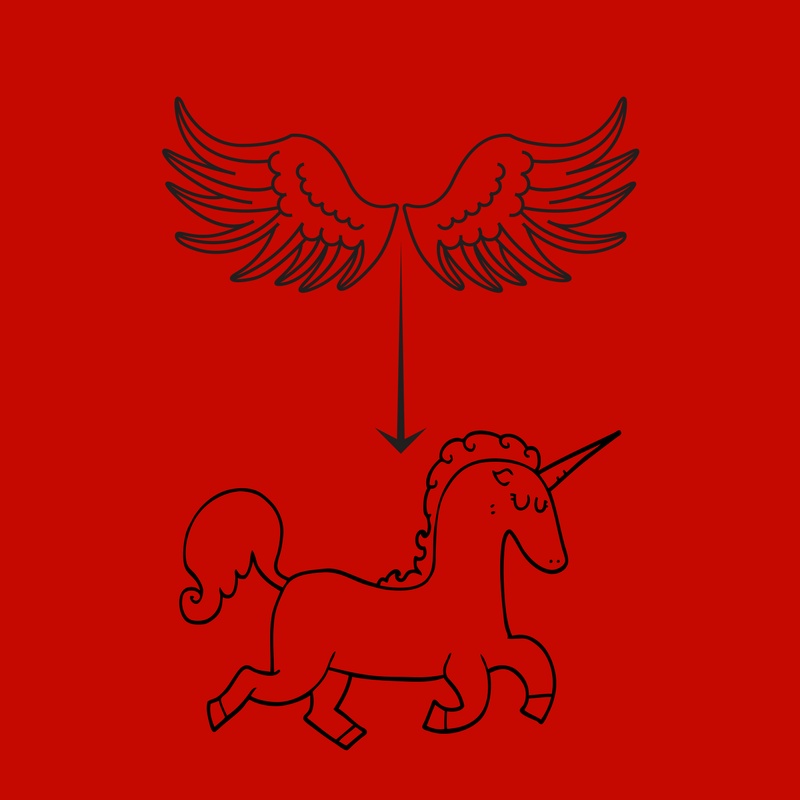 Nonprofit	Clydesdale	      Mustang  	      Stallion		Unicorn
Donor		Champion	     Catalyst	     Hero			Angel
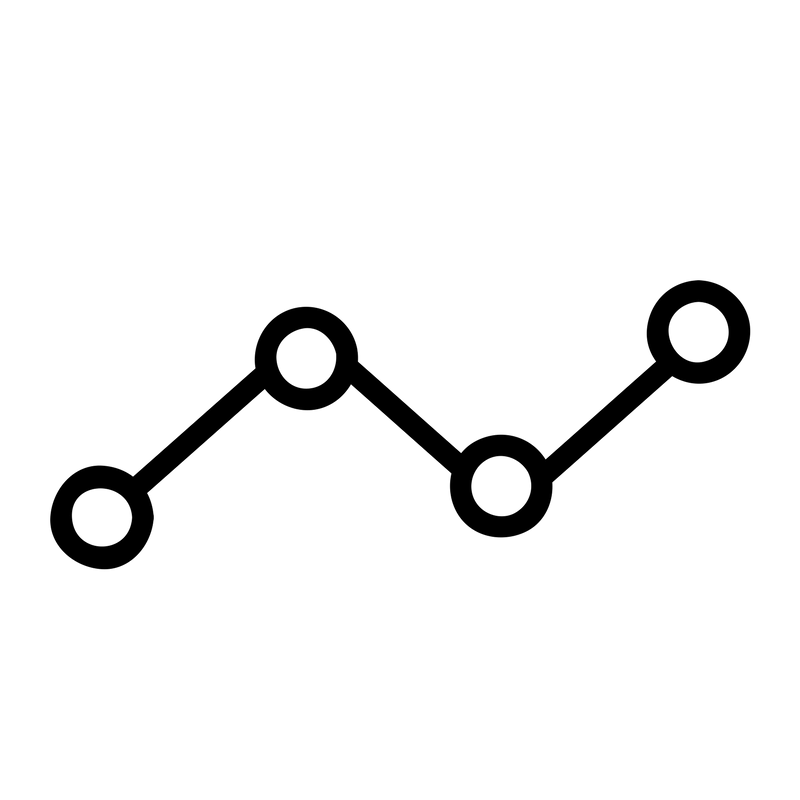 -100%	   -65% 	        0%	      2X		   10X
[Speaker Notes: 2]
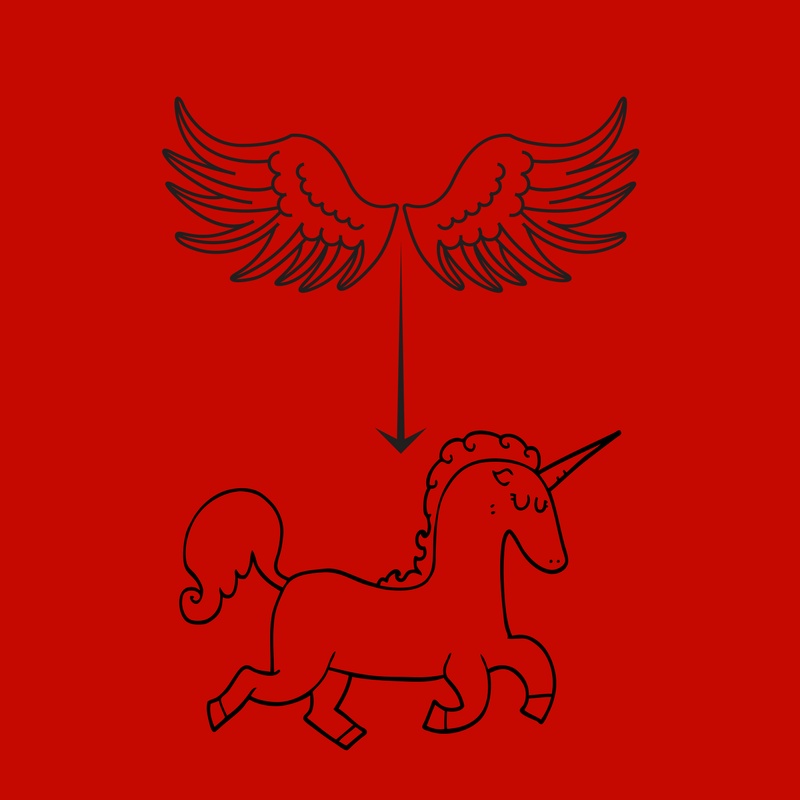 Angels & Unicorns?
Financial Return: 10x Return
Impact: Low
Structure: C Corporate
Description: App
Investment Type: Convertible Note
Risk: Moderate
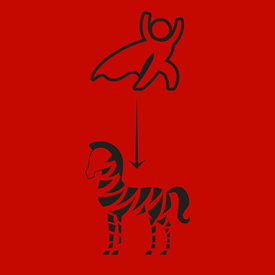 Heroes & Zebras
Financial Return: 2x Return
Impact: Moderate
Structure: Public Benefit Corporate
Description: Application + Bricks & Mortar
Investment Type: Royalty
Risk: Moderate
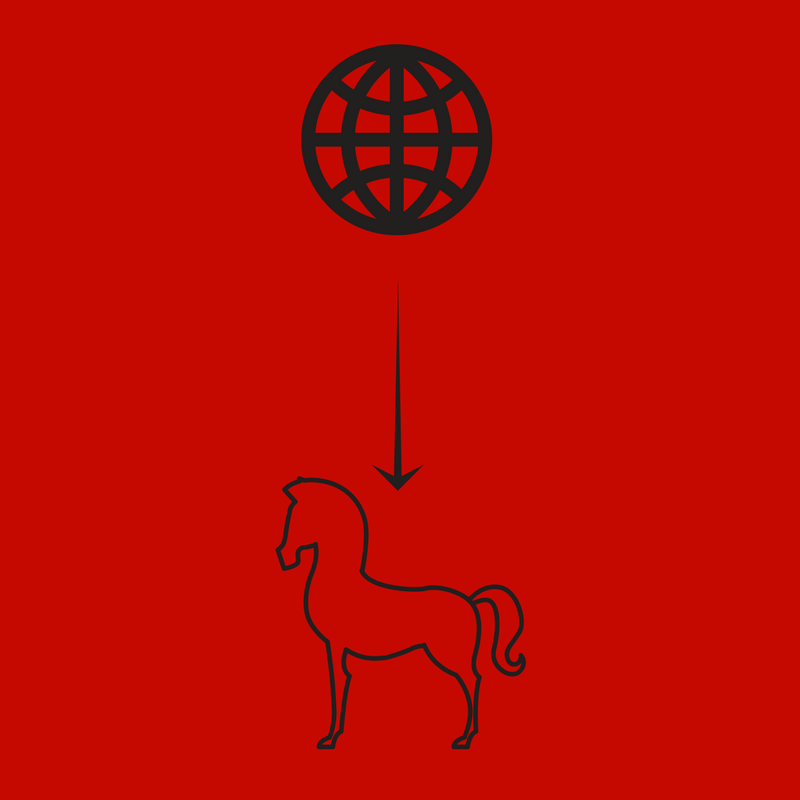 Catalysts & Mustangs?
Financial Return: 10% Return
Impact: High
Structure: Public Benefit Corp
Description: App + Bricks & Mortar
Investment Type: Royalty
Risk: Moderate
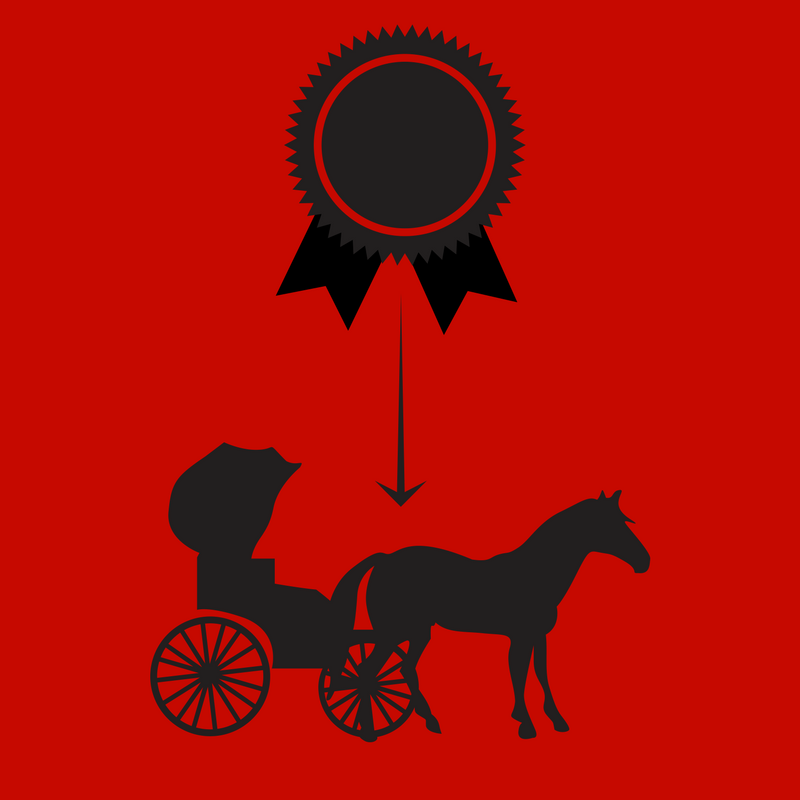 Champion & Clydesdales?
Financial Return: 10% Return
Impact: High
Structure: Public Benefit Corp Owned by 	Nonprofit
Description: App + Bricks & Mortar
Investment Type: Royalty
Risk: Moderate
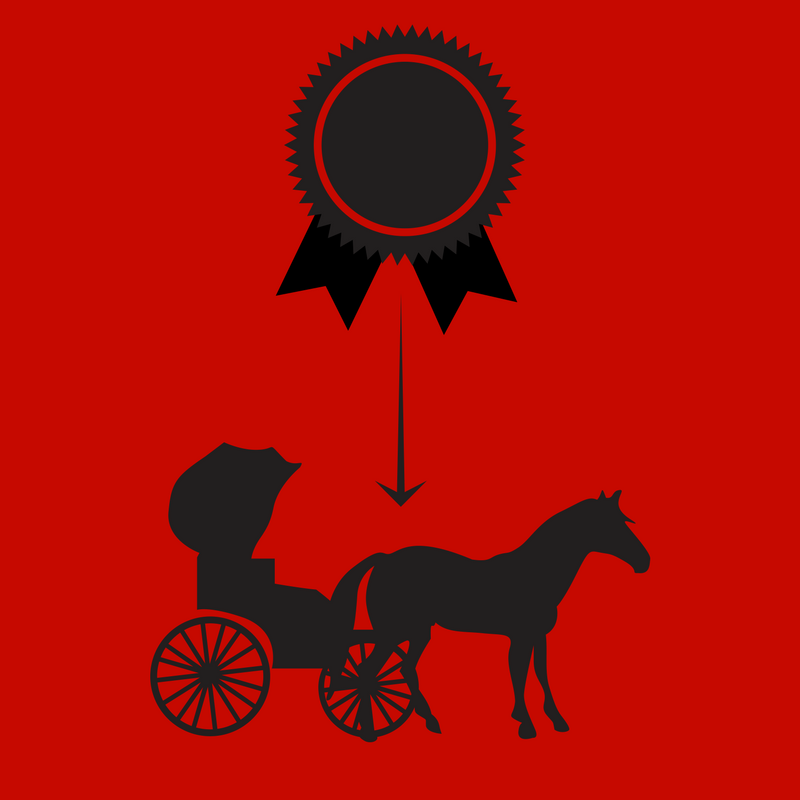 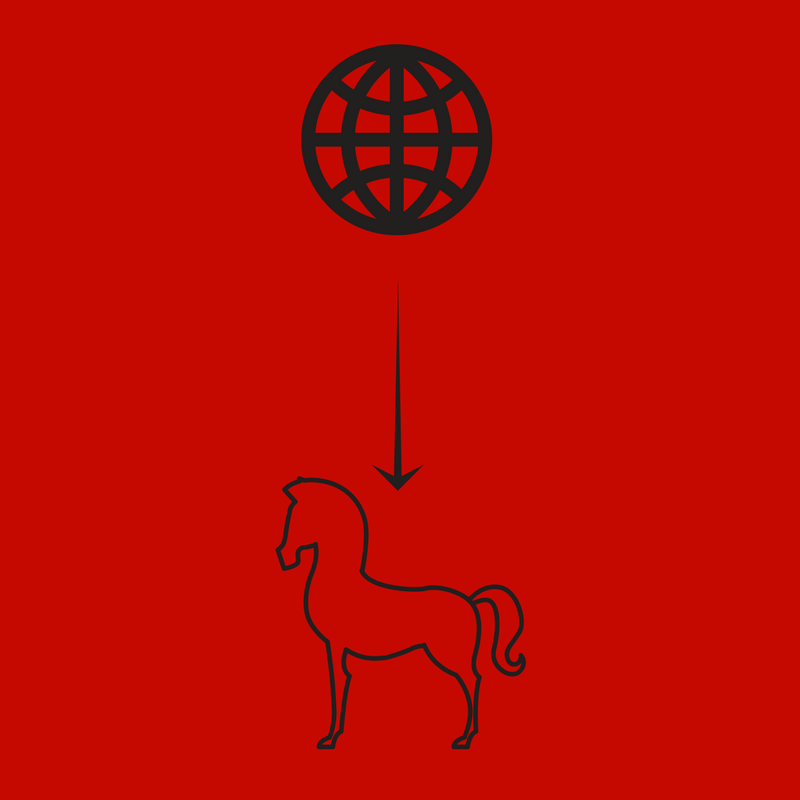 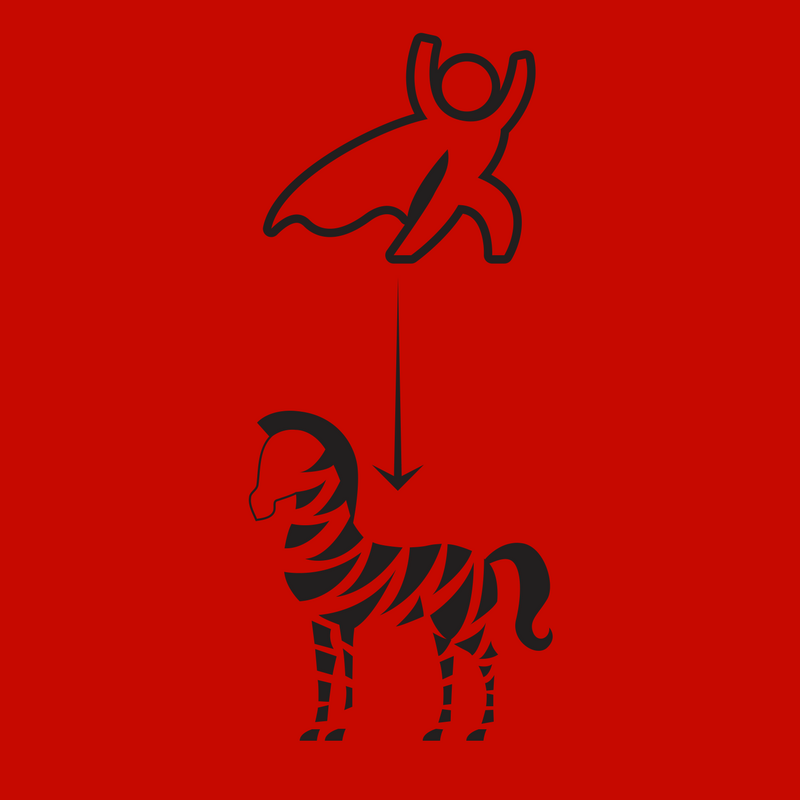 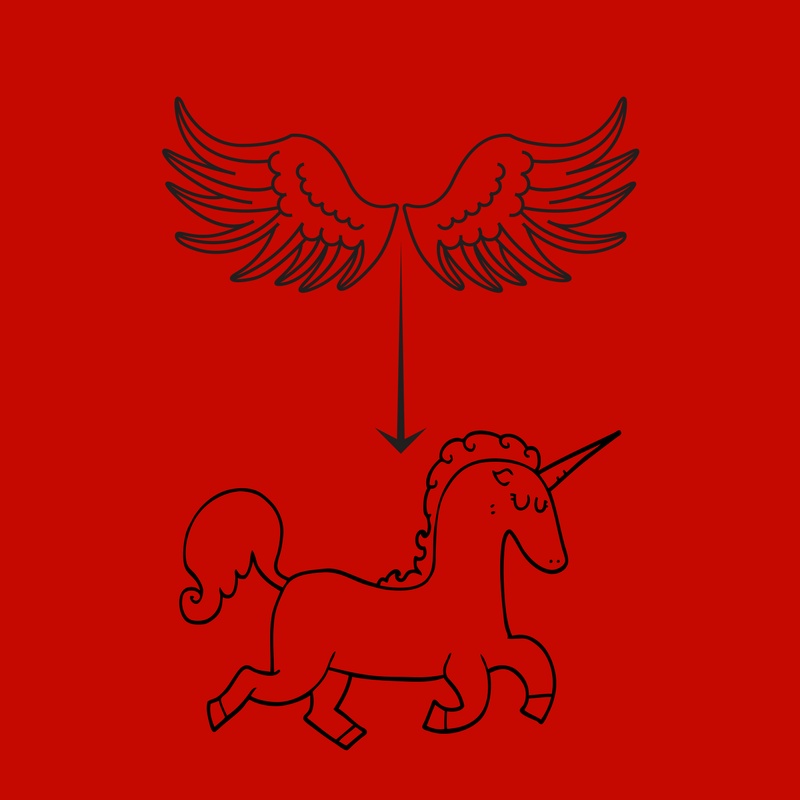 Nonprofit	Clydesdale	      Mustang  	      Zebra		Unicorn
Donor		Champion	     Catalyst	Hero			Angel
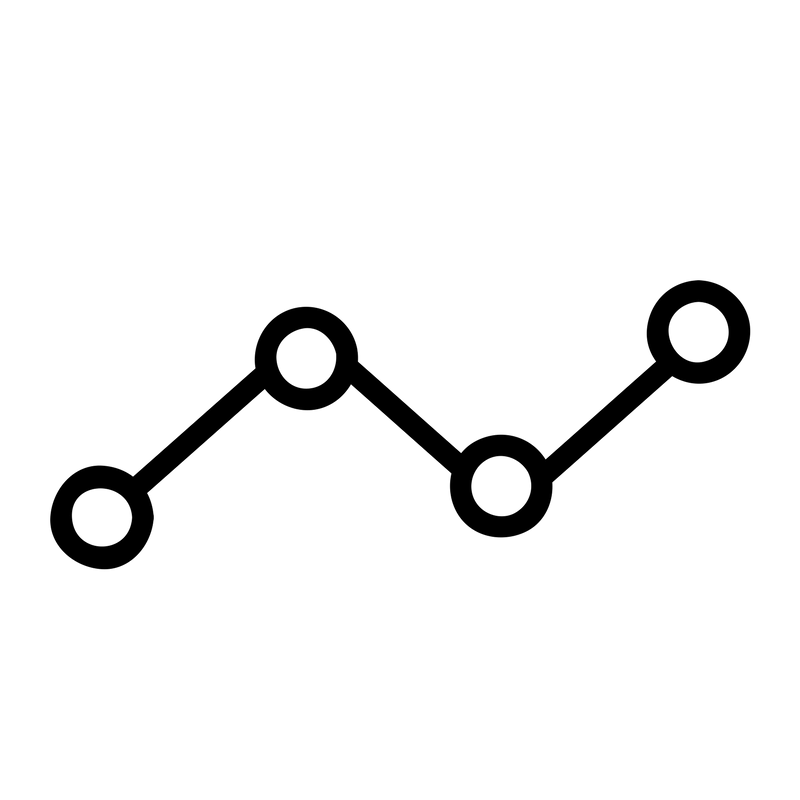 -100%	   -65% 	         0%	    10%		   30%
What is your vote for the mama’hood?
Unicorn 		10x
Zebra		2x
Mustang		0%
Clydesdale 	-65%
Nonprofit 		-100%
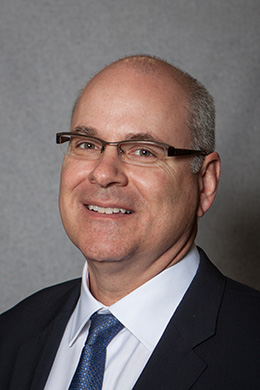 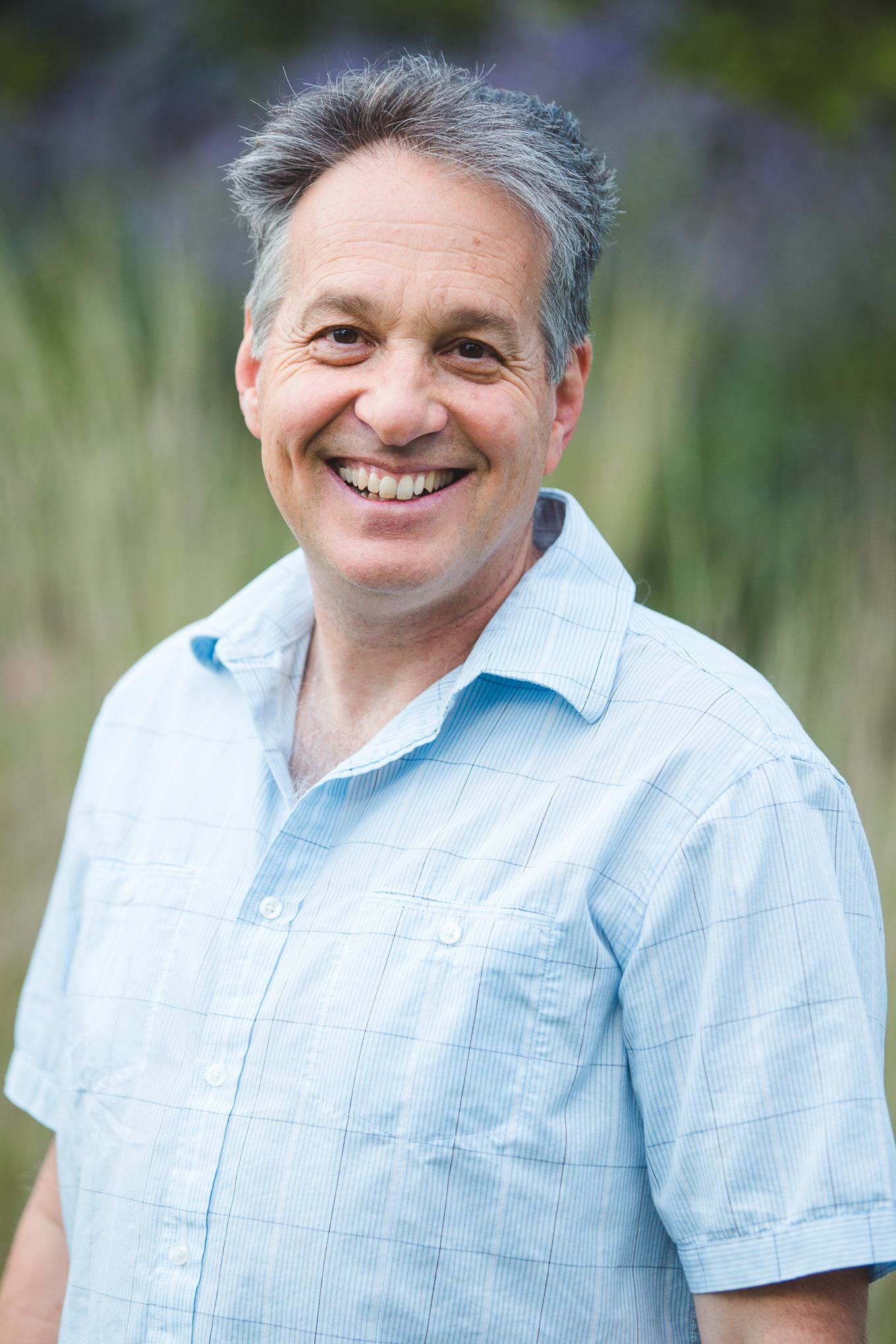 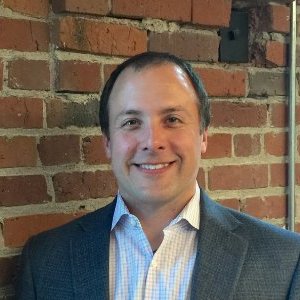 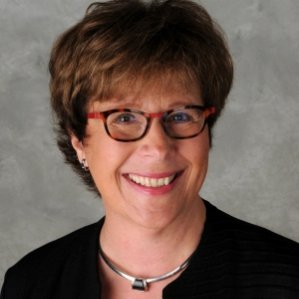 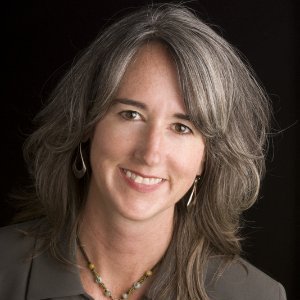 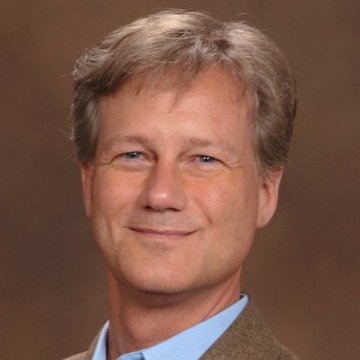 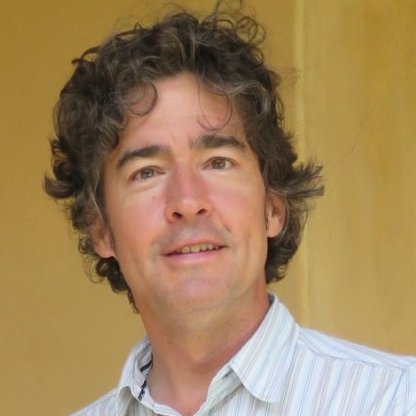 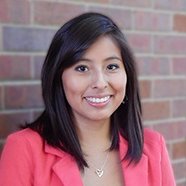 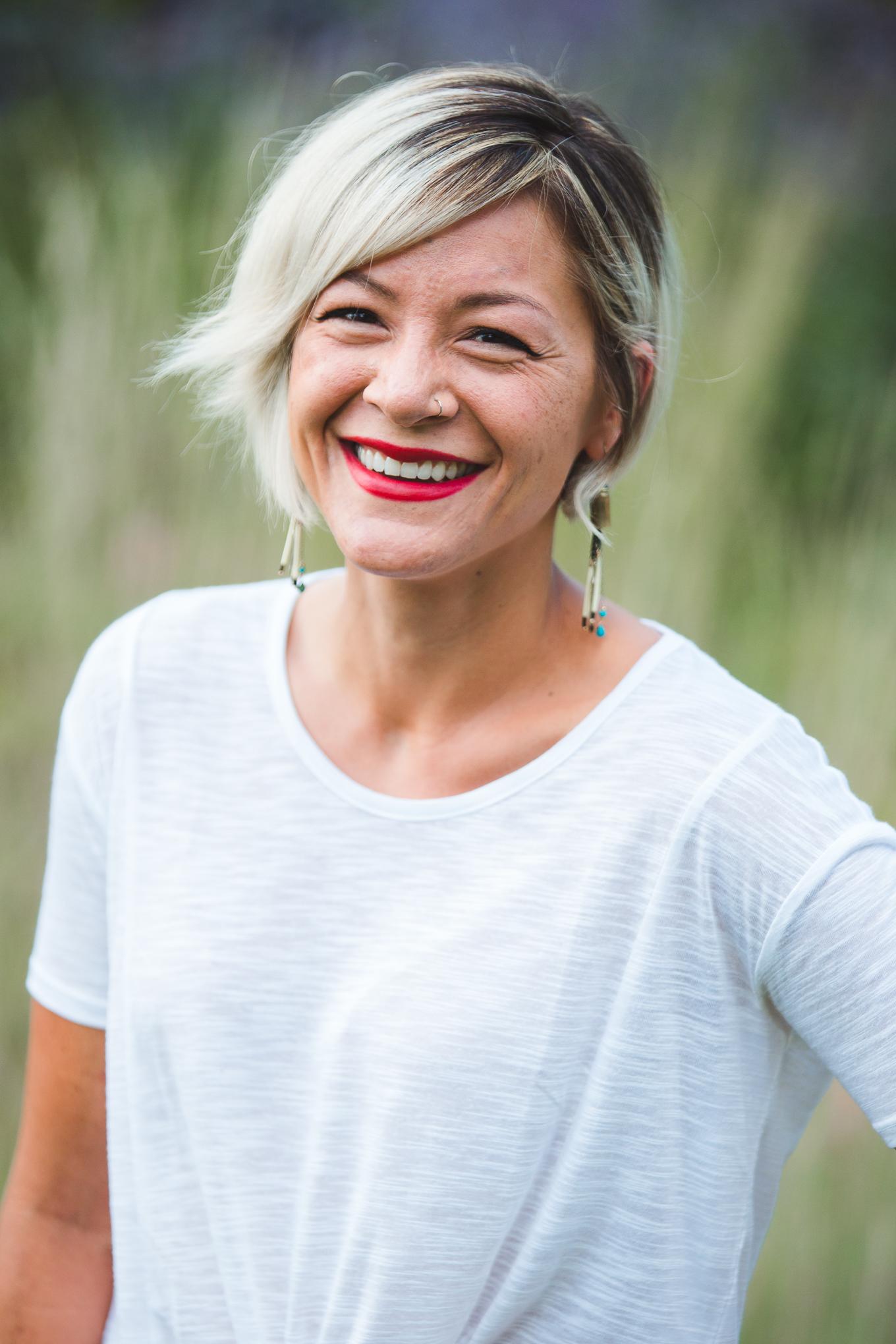 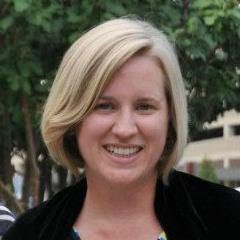 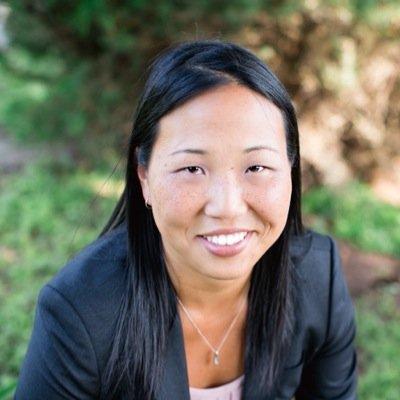 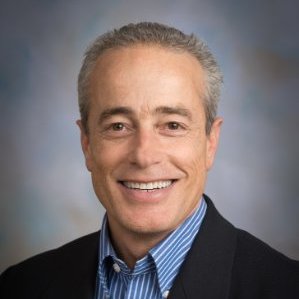 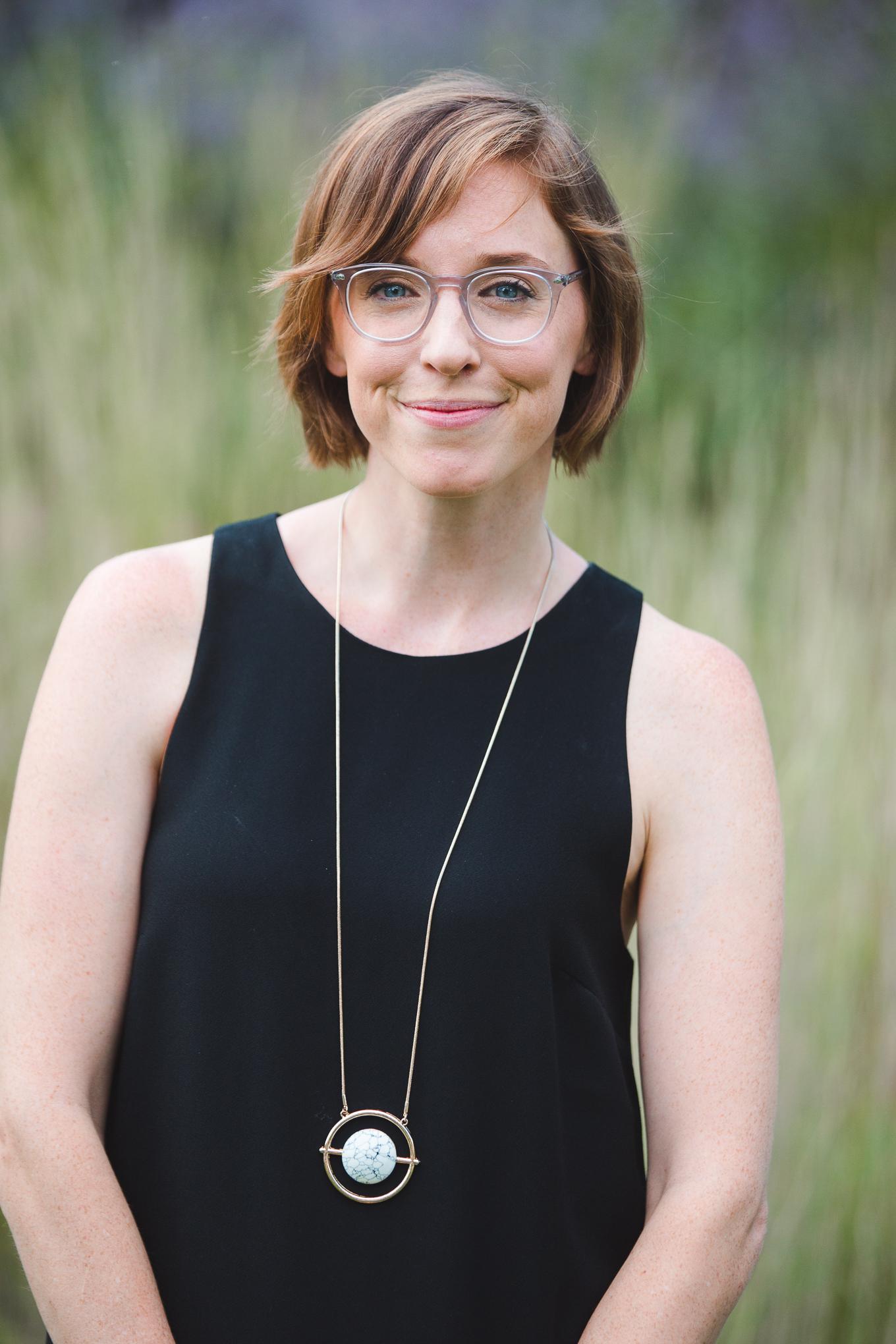 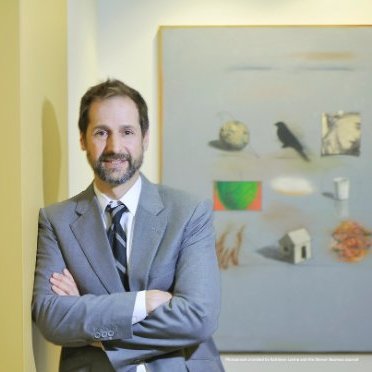 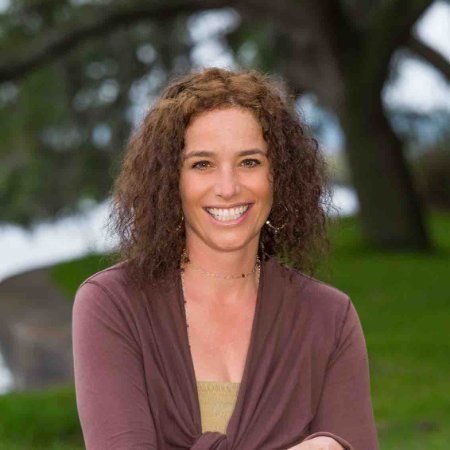 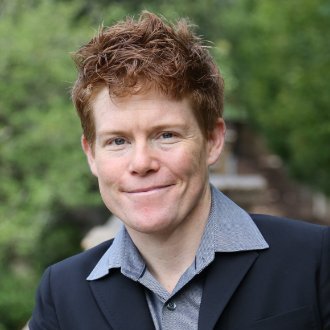 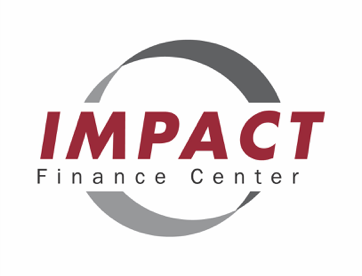 [Speaker Notes: Kristin Giant
Change John C with John O
Add Greg
Add Karen
Add Mei]
Philanthropy is an investmentAll investments have impact
Investor Readiness Workshop
"It's super rare to get world class portfolio advice from someone who doesn't have their hand in your pocket.  It's rarer to get a whole new framework for thinking about donations and philanthropic work. Rarest is all is a combination of clear next steps and challenge to take action. Stephanie Gripne and John O'Halloran of the Impact Finance Center deliver a trifecta.“

- Jonathan Kauffman, Seattle
How do we move $1 Trillion?
[Speaker Notes: so the vision you are we are about ready to share with you is our answer to Matt Baker at the Hewlett foundation in terms of how do we design a system to move another trillion dollars.]
$1 Billion at a Time
[Speaker Notes: Which leads us to the question of how to move $1 trillion
$1 billion at a time
How do you move a billion dollars?
One transaction or one investment portfolio at a time]
$50 Million at a Time
[Speaker Notes: Which leads us to the question of how to move $1 trillion
$1 billion at a time
How do you move a billion dollars?
One transaction or one investment portfolio at a time]
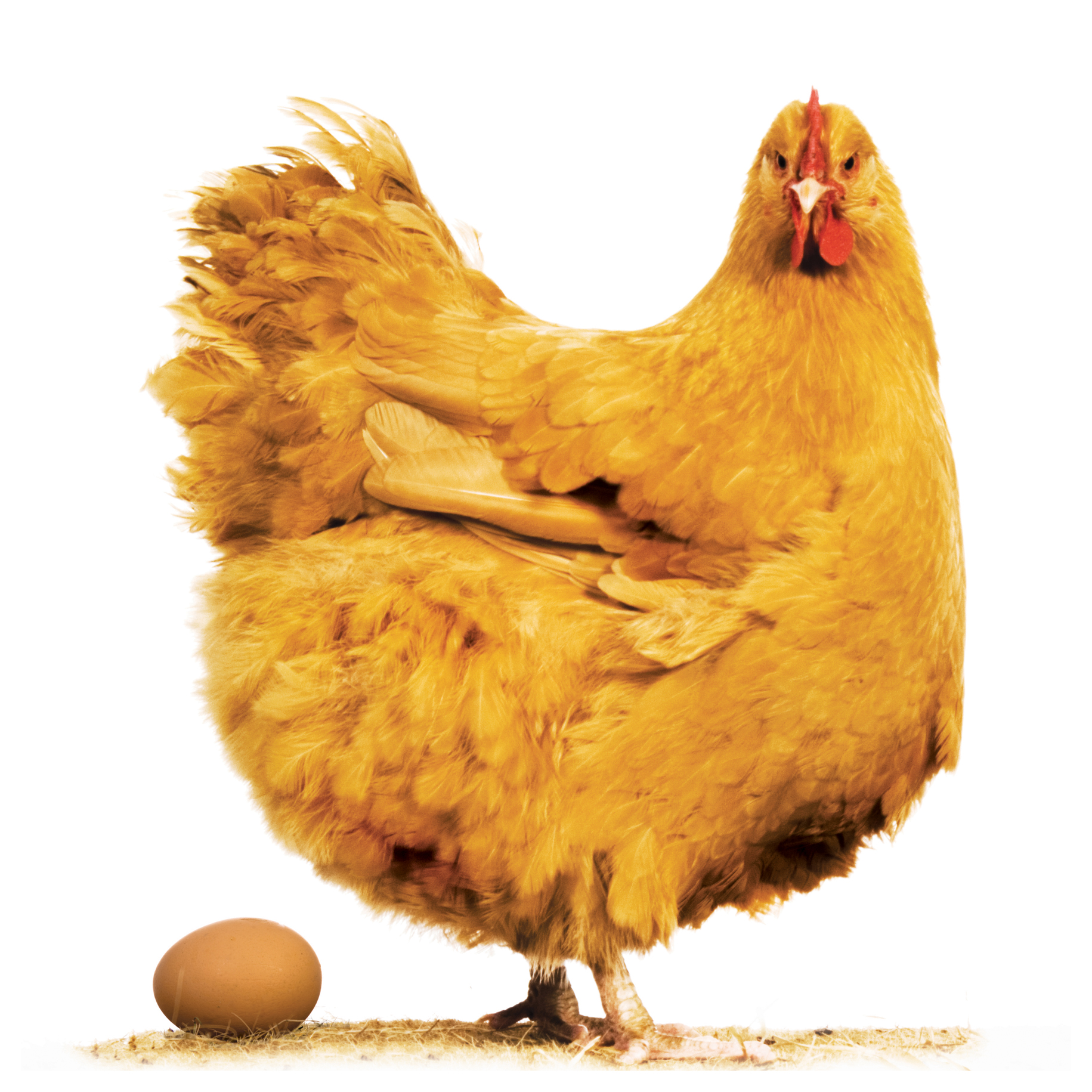 [Speaker Notes: Which quickly leads us to what we call the chicken and the egg problem]
$38 Trillion
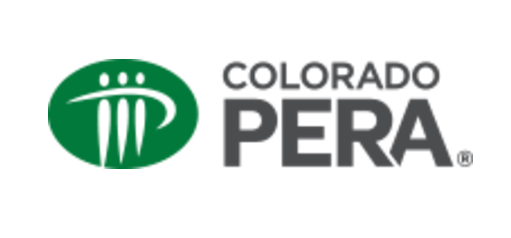 Finance First
$25M Minimum
Minimum $1 Billion
 Investment Vehicle
Positive Impact
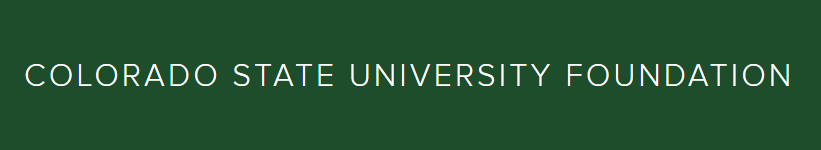 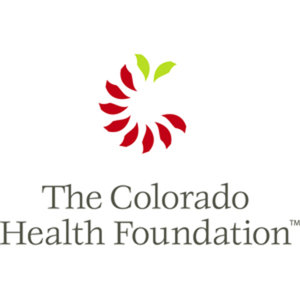 401K and IRA
[Speaker Notes: Jason/Amalgamated Bank – can you chime in on these questions?


Which pension fund?  CO PERA?
Which school? CSU Foundation – since in CO and they are trying?
Which foundation? Should we ask AARP? MacArthur?

On one hand we have $38 trillion of US institutional capital here we have represented since were in Colorado the Colorado para-pension fund Colorado State University foundation is committed to be investing in Colorado and AARP foundation
the simple fact of the matter is when you’re dealing with assets this day these trustees and fiduciaries have finance first mandate
and their minimum investment size is often $25 million and they cannot be more than $250 million of certain investment opportunity
that said all things being equal their completely allowed if not encouraged to look at investments a positive impact or alignment with their mission

So let’s focus on AARP foundation they are a foundation their condition with over $3 billion in assets whose mission is to support the aging population]
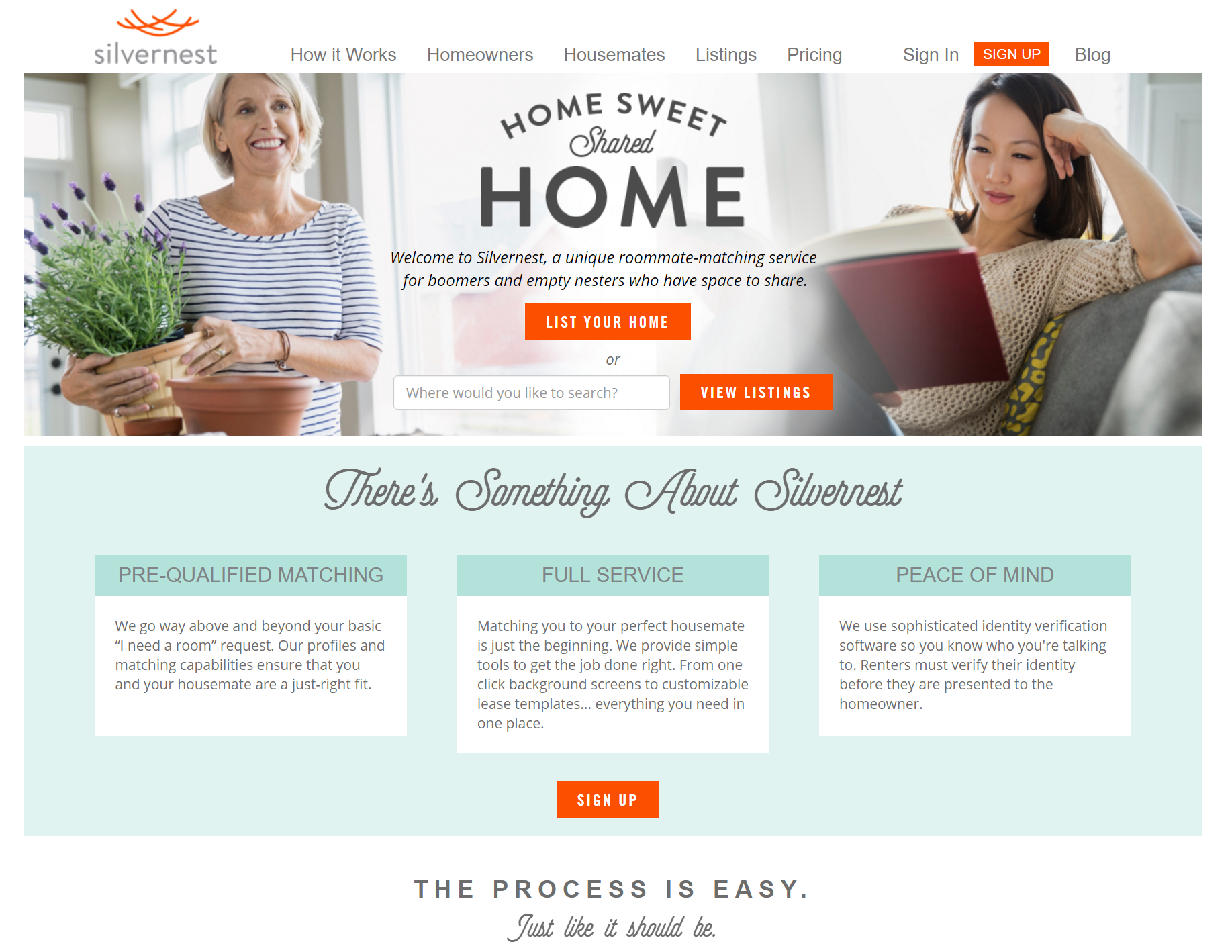 [Speaker Notes: On the other hand we have Silvernest. Silvernest is an online technology solution for the aging population to get housemates for the purposes of additional income help around the house or companionship the company was designed to help that heart 40% of the aging population will save less than $50,000 for the purposes of aging in place. Every day this population ages in place they are happier healthier and they send taxpayers a lot of money.
Permanent perspective it’s an interesting company in that it’s women lad by CO Wendi Burkhardt it’s a gene intergenerational connectivity affordable housing economic developments and health]
How it could work…
Investor Education
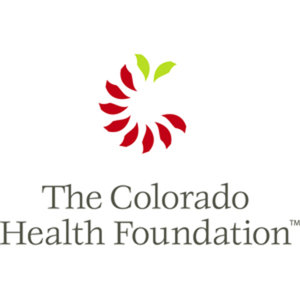 Investment 
Beliefs
Attribution
Evaluation
Philanthropic
Assessment
Governance
Investor
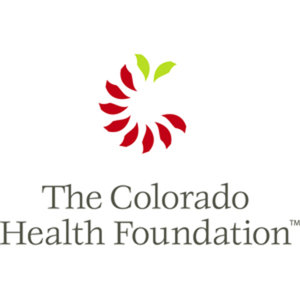 Investment
Advisor
Funds
(Aging)
Manager
(Aging)
Social Venture
IPO
exit
startup
bootstrap
small
seed
growth
venture
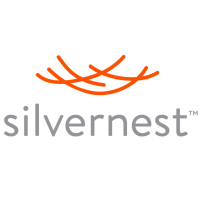 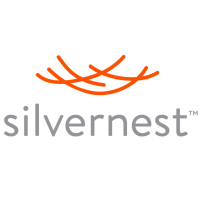 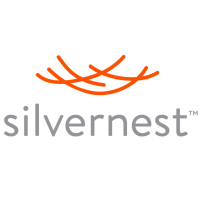 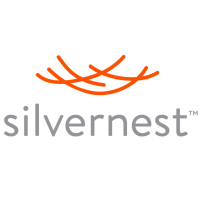 Positive Impact
HUGE
large
medium
small
[Speaker Notes: However this is how we experience the current state of affairs
the state of most investors fitness is low and there in great need of education they do not have proper governance in place which includes investment beliefs evidence misattribution evaluation and impact
even if the investor has great fitness when they go to their investment advisor and asked to see managers such as aging there are not aging managers out there that meets the criteria financial return risk liquidity and impact at the $500 million billion dollar level to bring to the impact investor for investment
hence the social venture has difficulty getting access to capital in fact can even be penalized for being focused on impact
and hence we see a lost opportunity for making positive impact in the aging space]
How it does work…
Investor Education
X
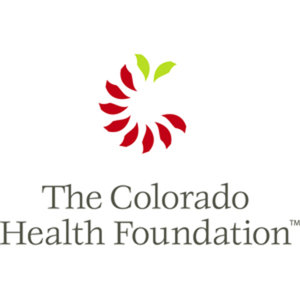 Investment 
Beliefs
Attribution
Evaluation
Philanthropic
Assessment
Governance
Investor
X
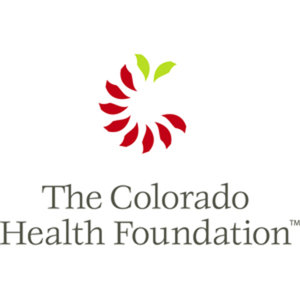 X
Investment
Advisor
Funds
(Aging)
Manager
(Aging)
Social Venture
IPO
exit
startup
bootstrap
small
seed
growth
venture
X
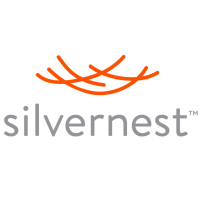 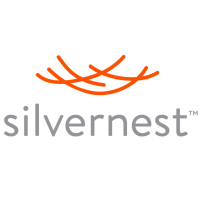 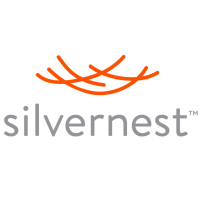 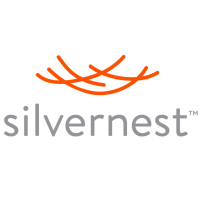 Positive Impact
X
HUGE
large
medium
small
[Speaker Notes: However this is how we experience the current state of affairs
the state of most investors fitness is low and there in great need of education they do not have proper governance in place which includes investment beliefs evidence misattribution evaluation and impact
even if the investor has great fitness when they go to their investment advisor and asked to see managers such as aging there are not aging managers out there that meets the criteria financial return risk liquidity and impact at the $500 million billion dollar level to bring to the impact investor for investment
hence the social venture has difficulty getting access to capital in fact can even be penalized for being focused on impact
and hence we see a lost opportunity for making positive impact in the aging space]
Problem(s)
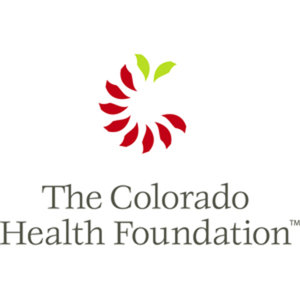 leaving money, impact, and risk on table (e.g. + governance)
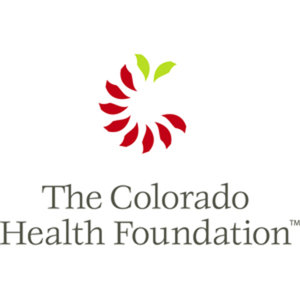 needs impact investments
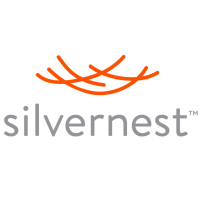 needs impact investment capital
[Speaker Notes: In short we have three problems

Investor fitness we are leaving money impact risk on the table that could be fixed with improving governance
secondly the investors need access to high-quality impact investment product 
three the social venture needs access to capital]
How do we fix it?
Inventory, educate, and activate philanthropists and investors
Inventory, educate, and activate social ventures
Scale regionally and replicate across regions
National Impact Investing Marketplace!
[Speaker Notes: How do we go about fixing this problem at scale?
Threefold one we have the inventory educate and activate philanthropists and investors to become impact investors to we have to inventory educate and activate the social ventures which are projects nonprofits for-profits and funds at a state wide scale
three we need to scale these market places regionally and replicated across 10 regions and the results would be the national impact investing marketplace]
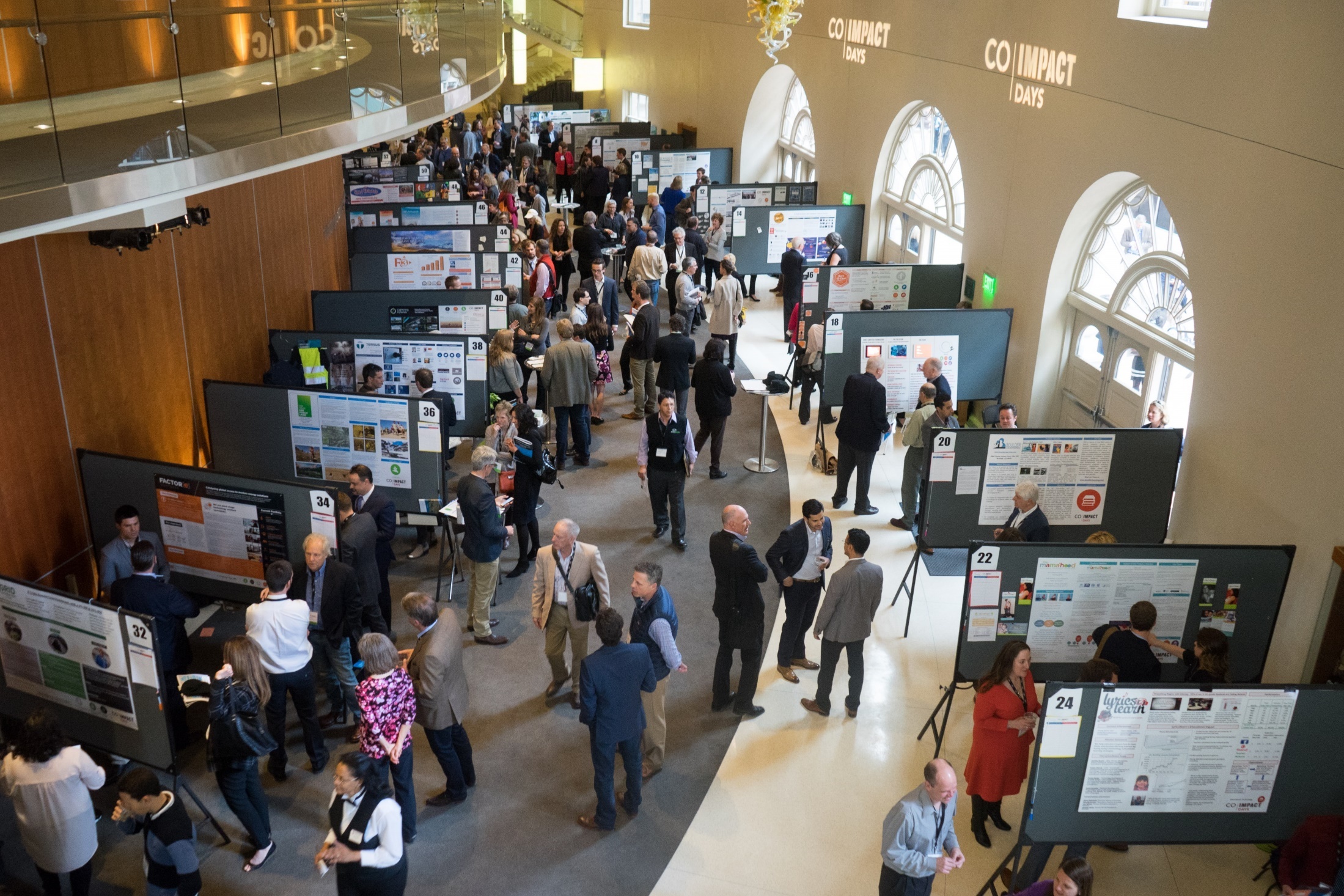 How many impact investments?
iCast
Mi Casa
Museum of Contemporary Art
Silvernest
Somalia
TOD Fund
Impact Finance Center
All Health
Grassland Conservation Project
Anonymous
Calvert Foundation
Colorado Lending Source
Alliance Center
Silva Cycle
Give2Get
Poudre Valley Farms
JoyBox
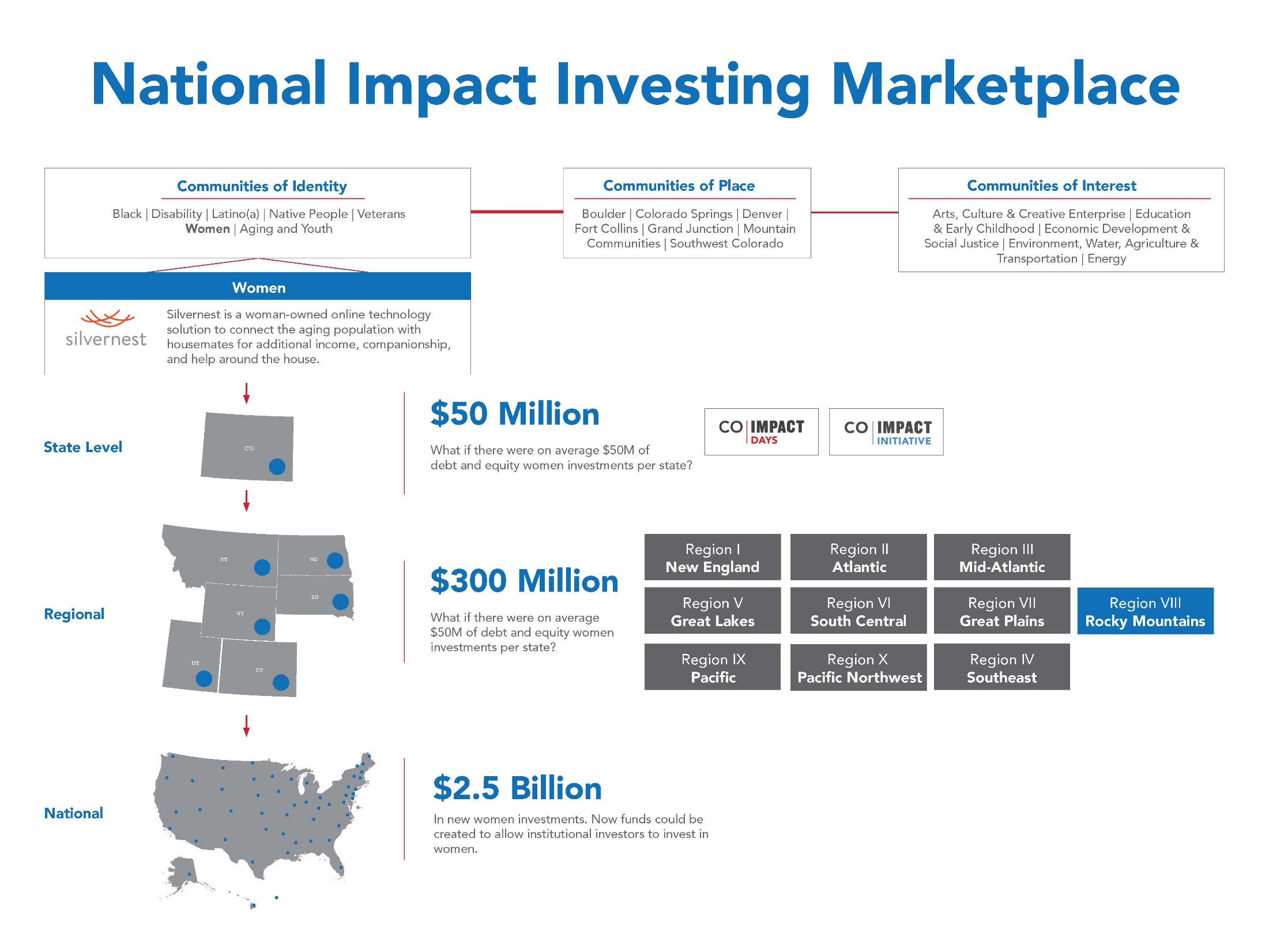 [Speaker Notes: This so how would this work?]
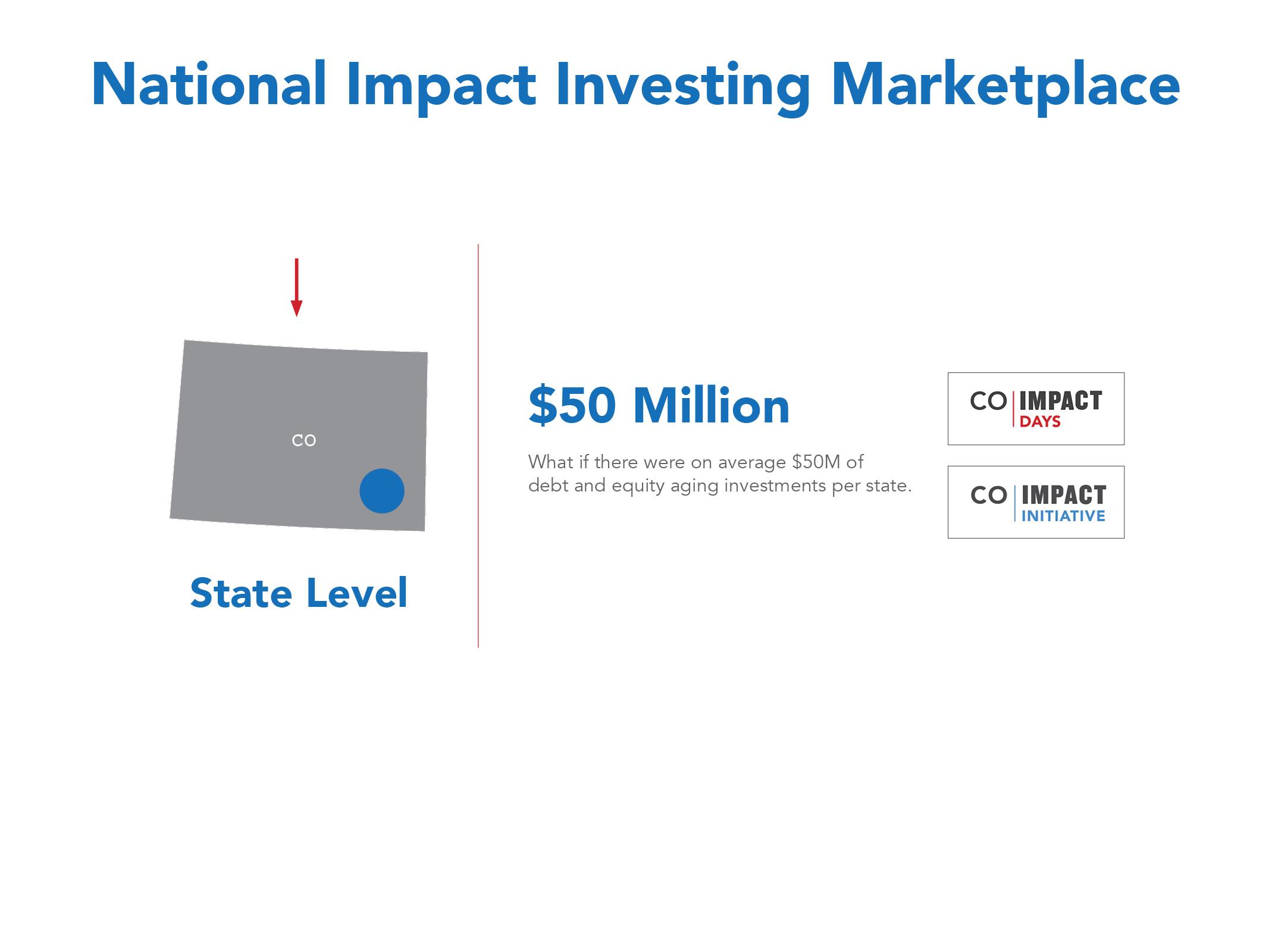 [Speaker Notes: We believe that if you take any community identity place or interest such as the aging and you community that we can source $50 million of high-quality investment opportunities between debt and equity per state. Think about three or four senior citizen homes a couple of Silvernest’s in a couple of exciting nonprofit social enterprises.]
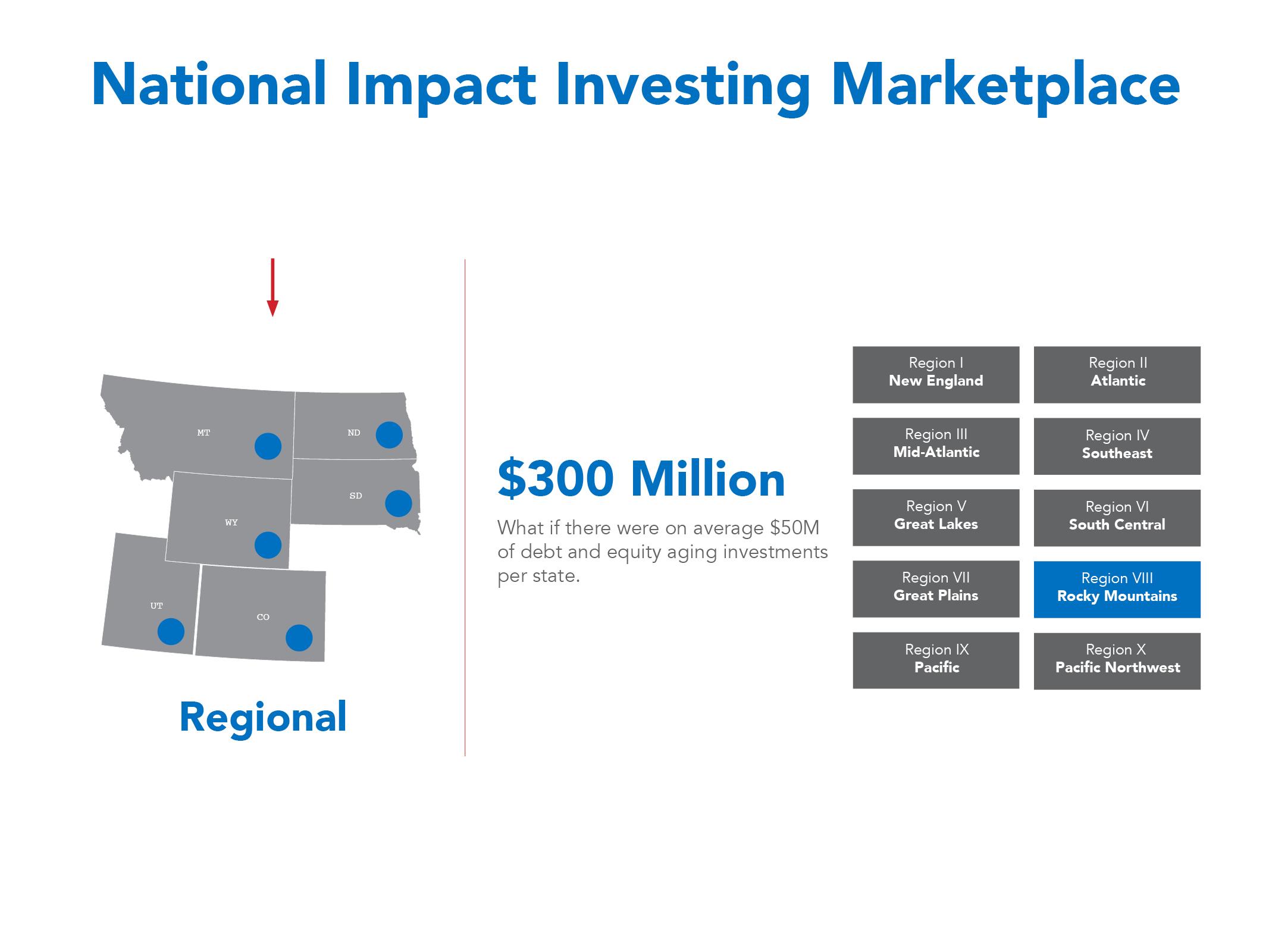 [Speaker Notes: If every state in the Rocky Mount region did that we would then source $300 million of high-quality deal flow]
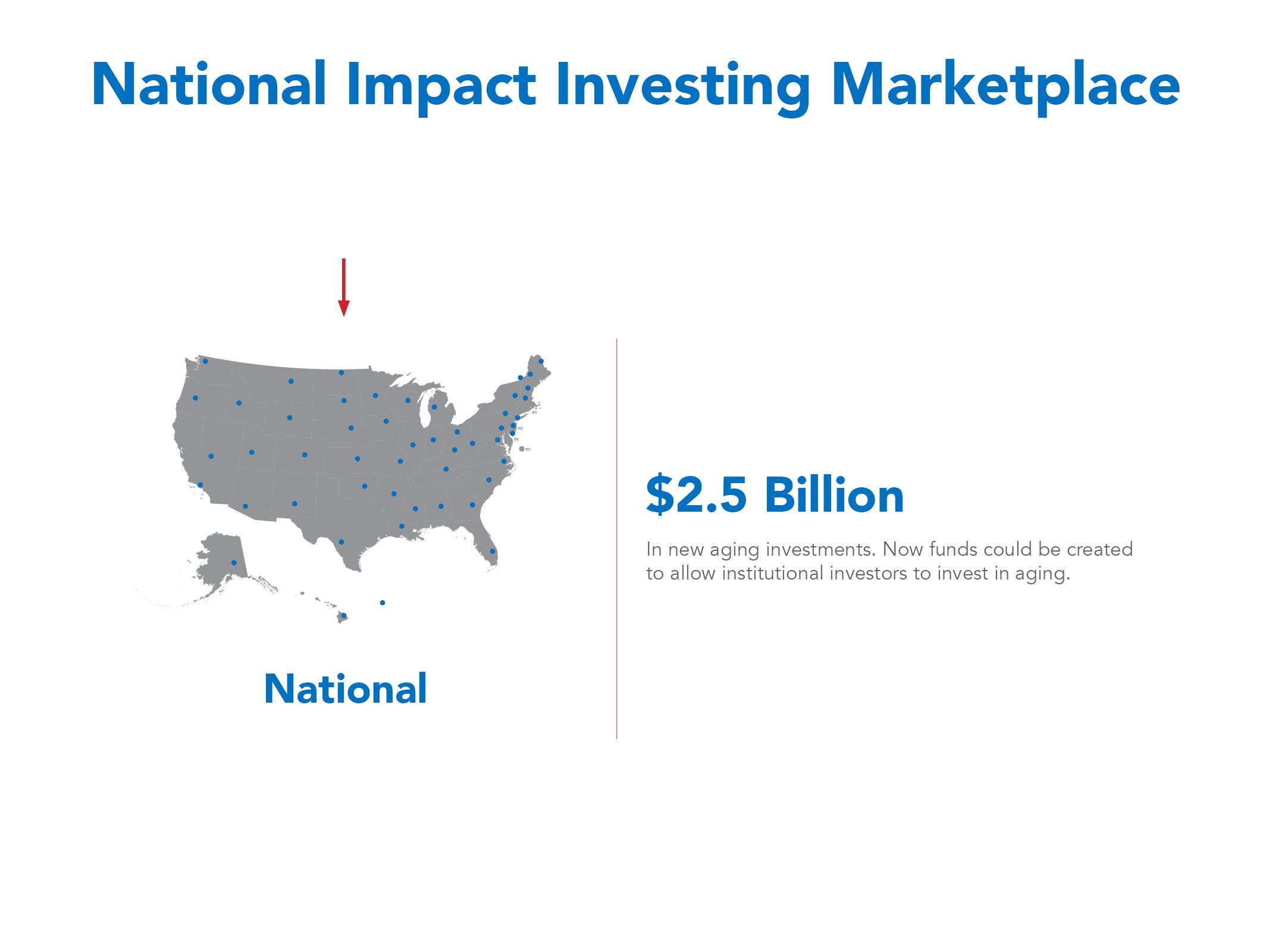 [Speaker Notes: which means that nationally we would actually source three $3 billion of aging deal flow which would mean that now we would have enough pipeline to develop institutional products for aging managers to exist and for AARP foundation to be able to take their endowment and invest in aging.]
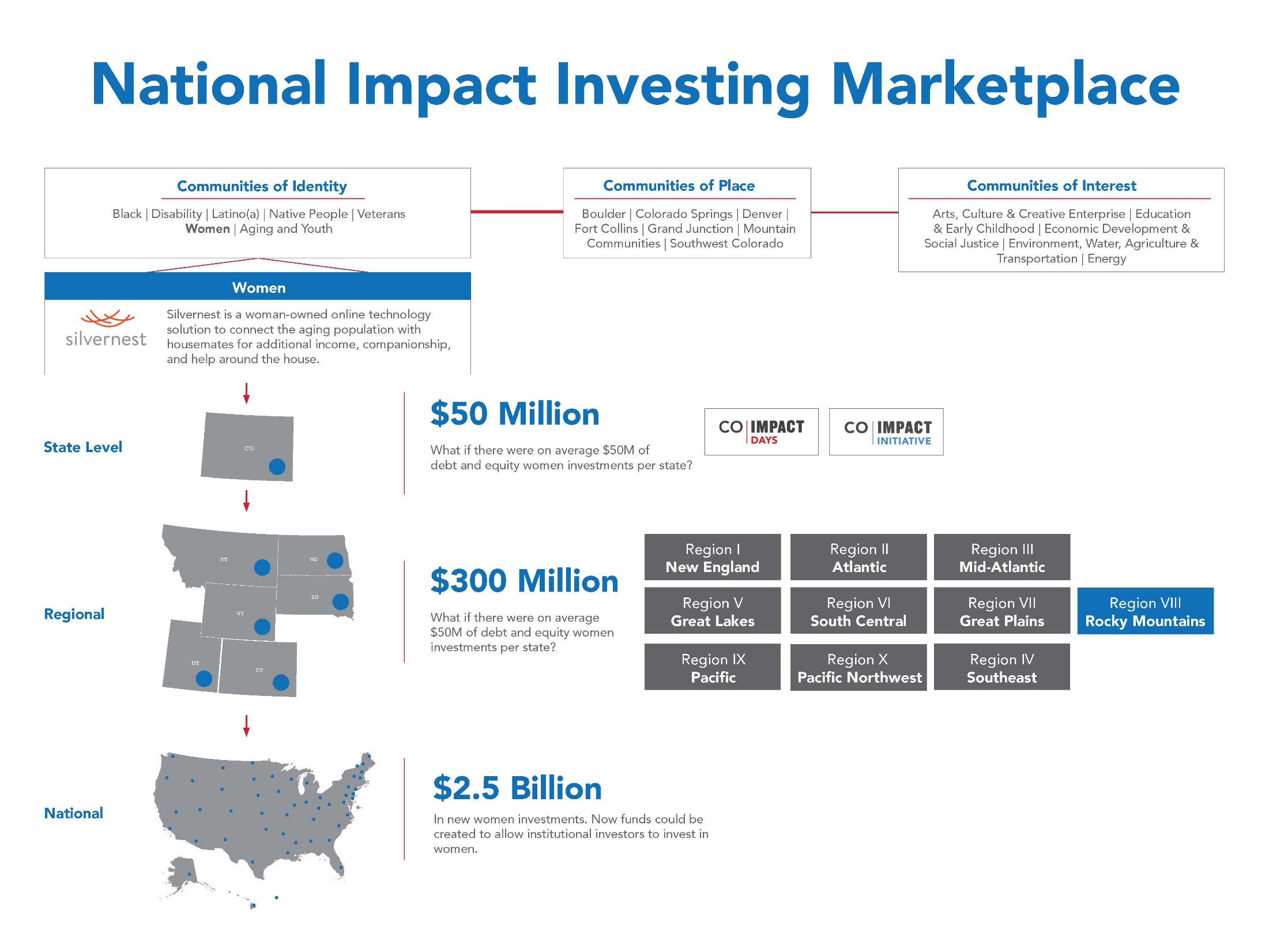 [Speaker Notes: So how would this work?]
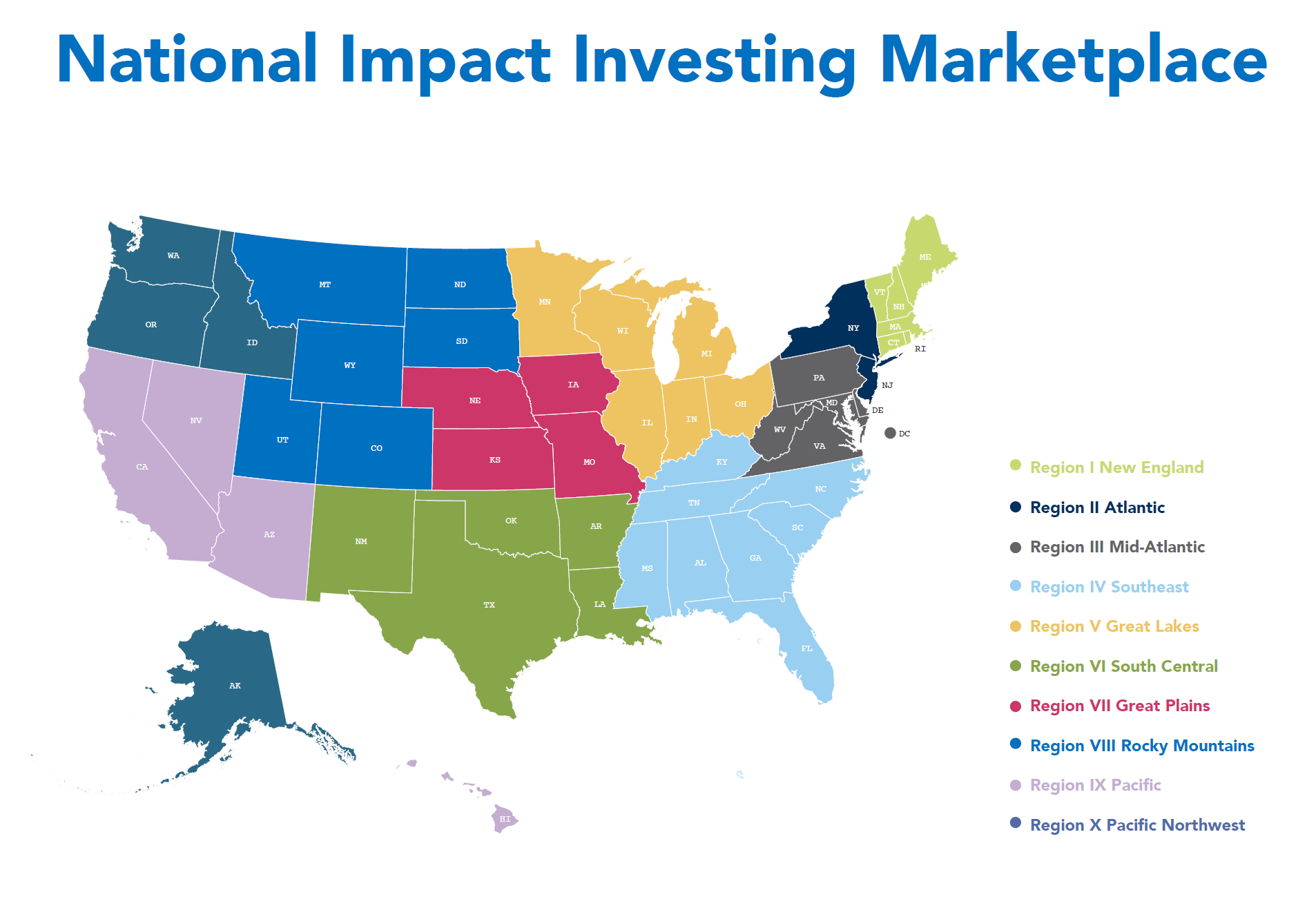 [Speaker Notes: Using the SBA 10 regions as the regional framework to form the marketplaces]
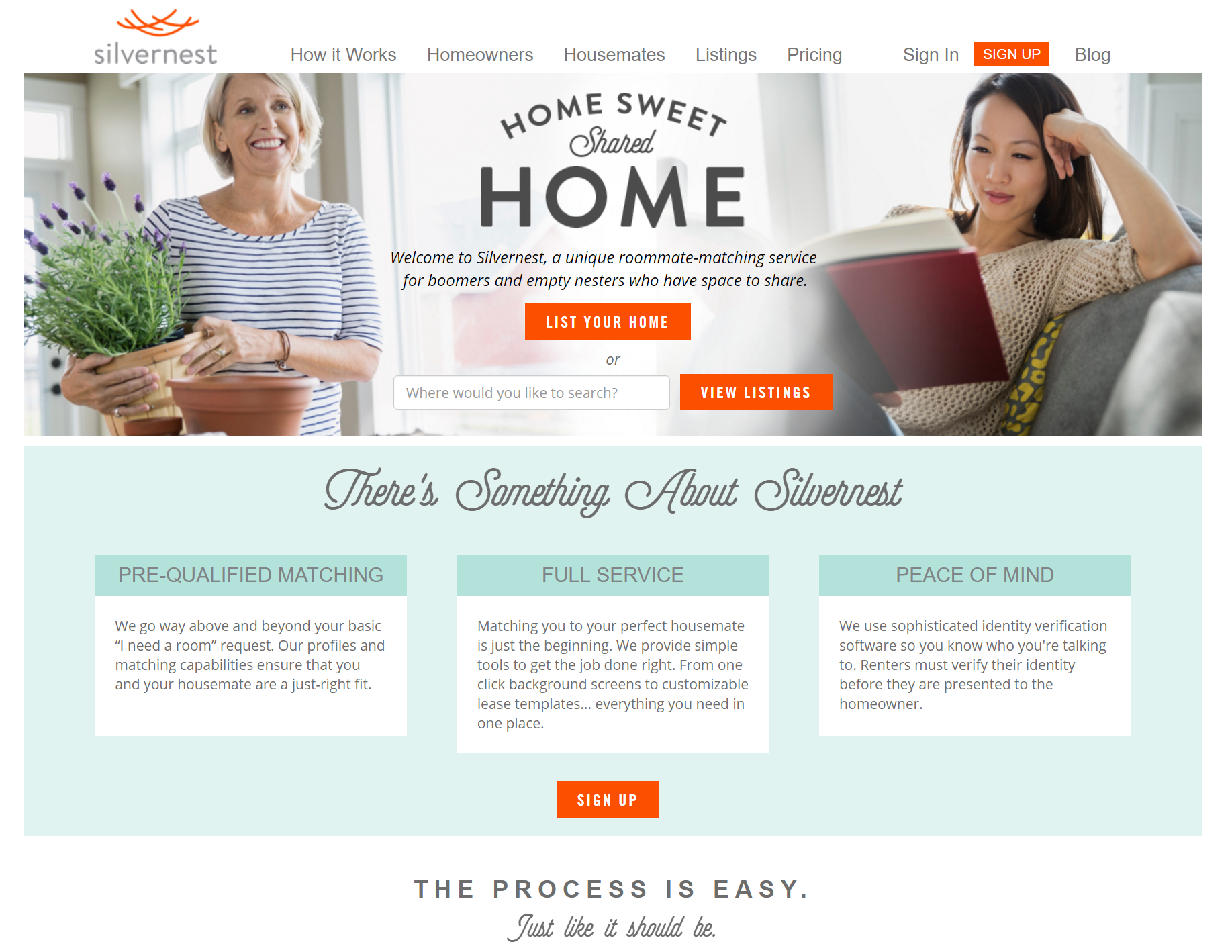 Toolbox
Impact Investing Giving Circles
Impact Scans
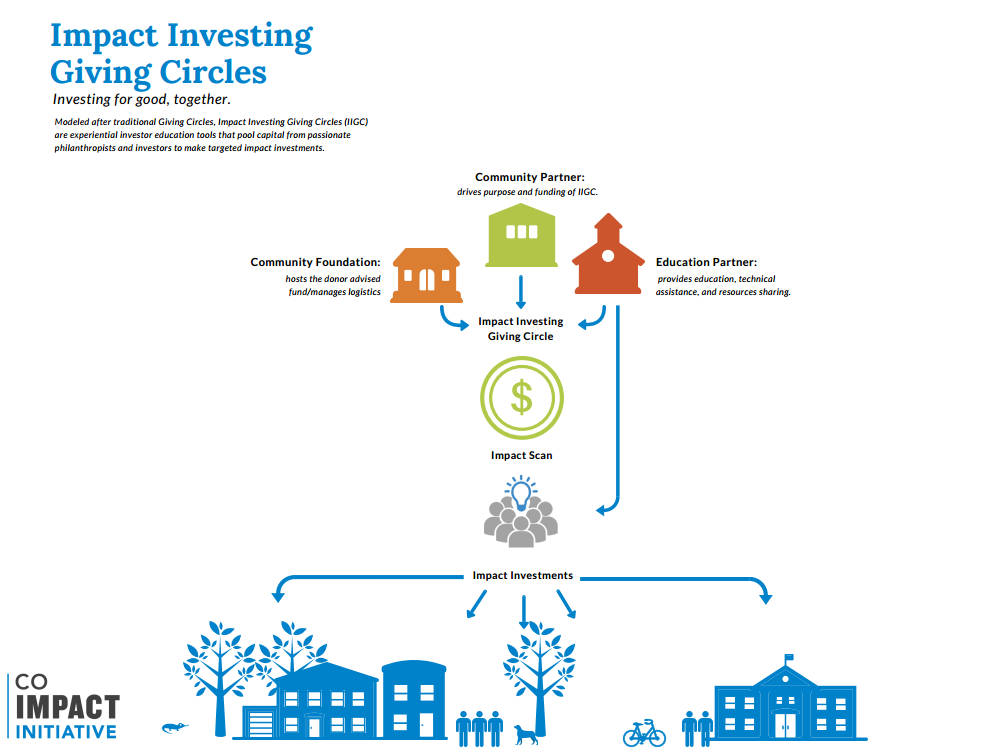 [Speaker Notes: Access to Care: Primary Care
Behavioral Health
Healthy Children and Adolescence
Social Determinants
Healthy Communities
Healthy Behavioral]
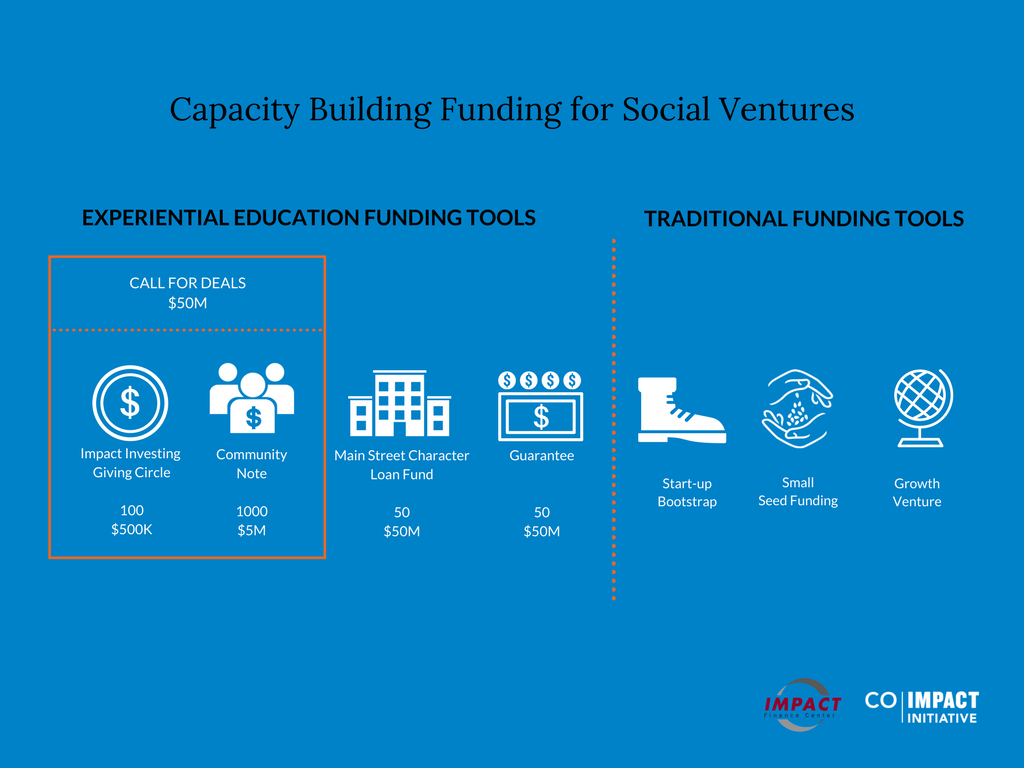 2018 Impact Investing Giving Circles
Food
Rural Community Reinvestment
Conservation
Women
Immigrant & Minority
Participation Guide
Social Venture Marketplace
Impact Investing Giving Circles
Impact Investing Education Institute
Impact Investing 101 & CO Impact Days and Initiative Presentation
Nonprofit and Impact Investing Course
For Profit and Impact Investing Course
Investor Readiness Workshop
3 Day Investor User Conference
100 Social Ventures
THANK YOU TO OUR SPONSORS & SUPPORTERS
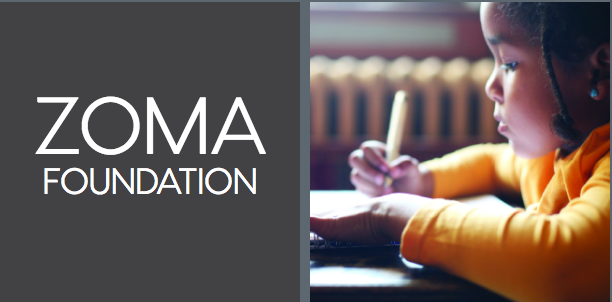 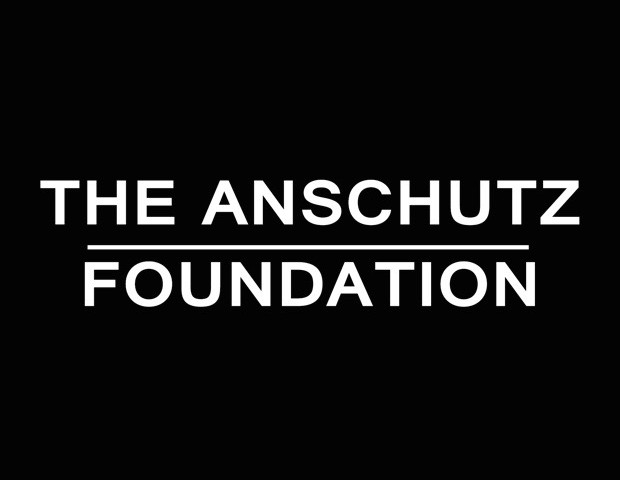 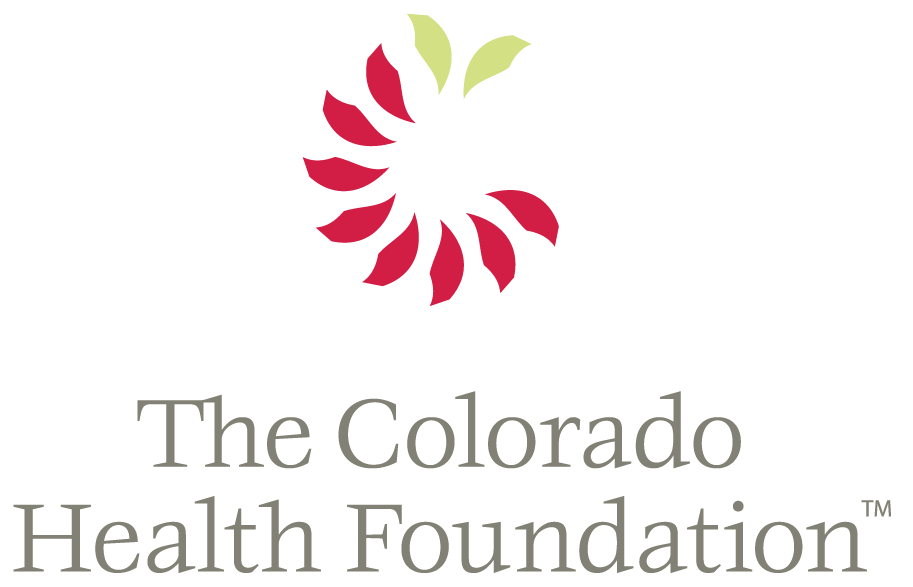 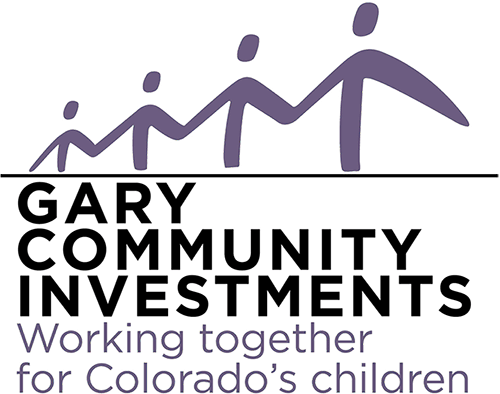 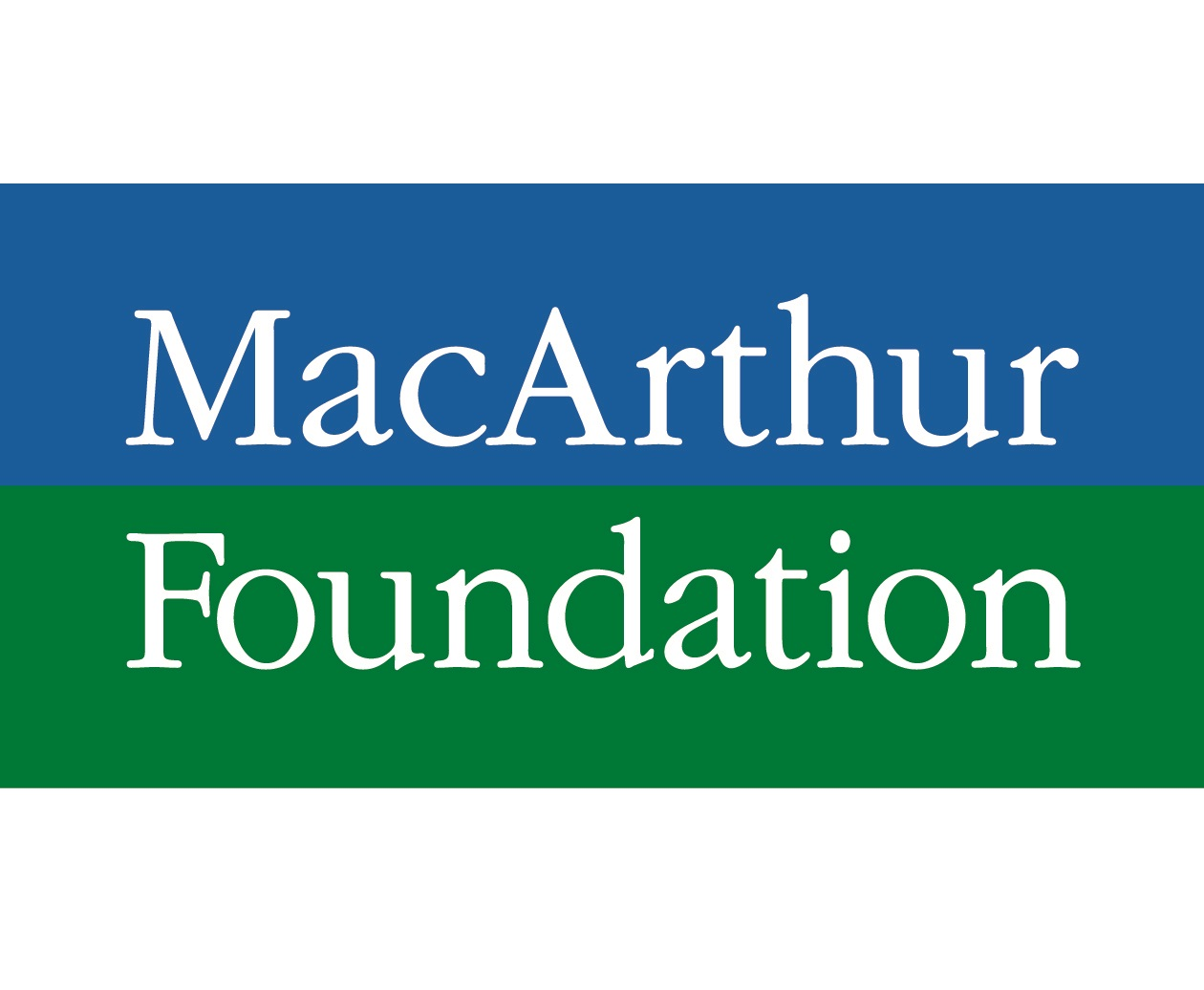 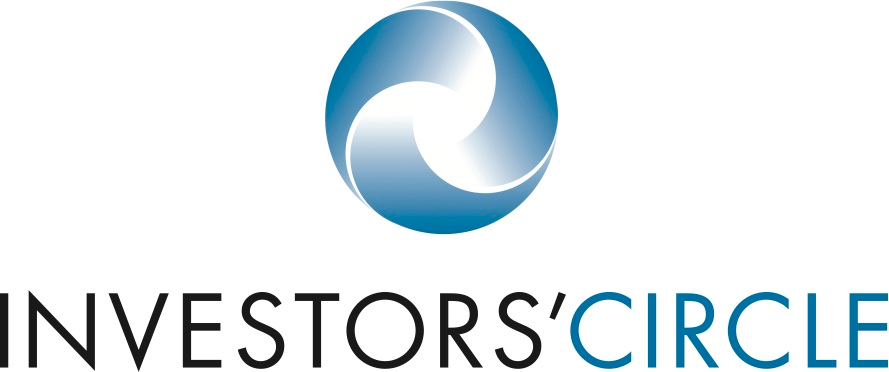 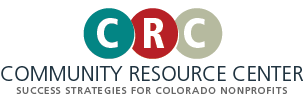 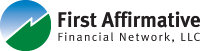 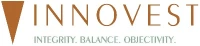 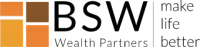 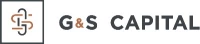 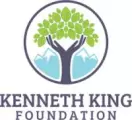 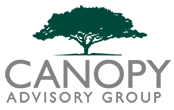 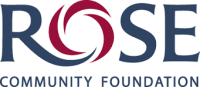 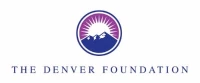 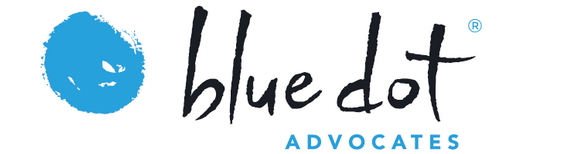 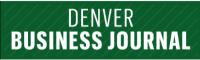 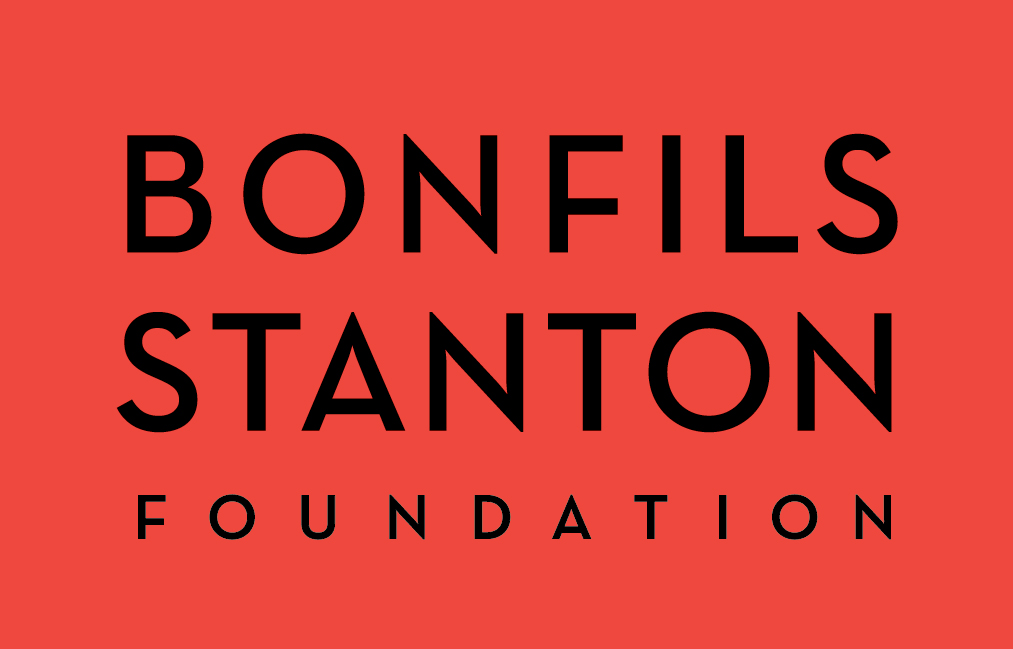 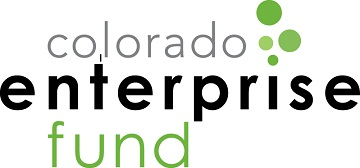 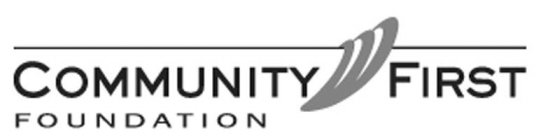 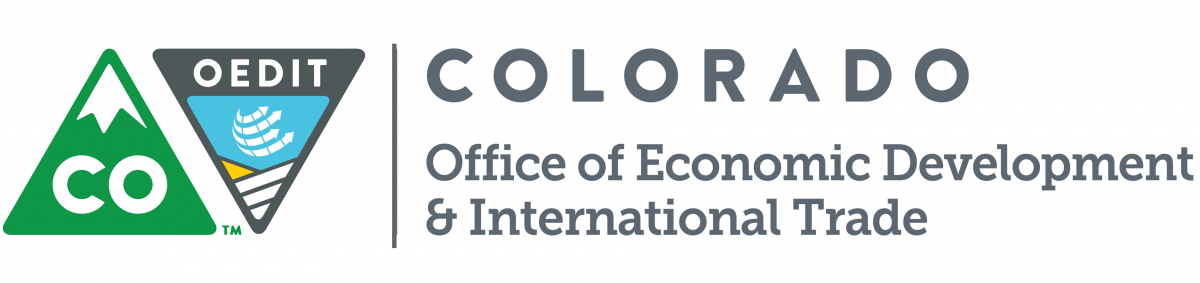 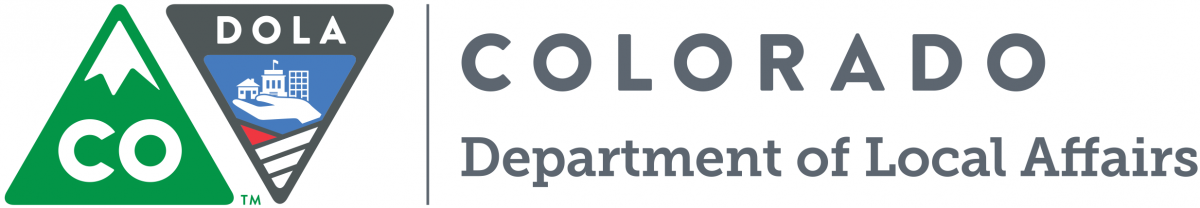 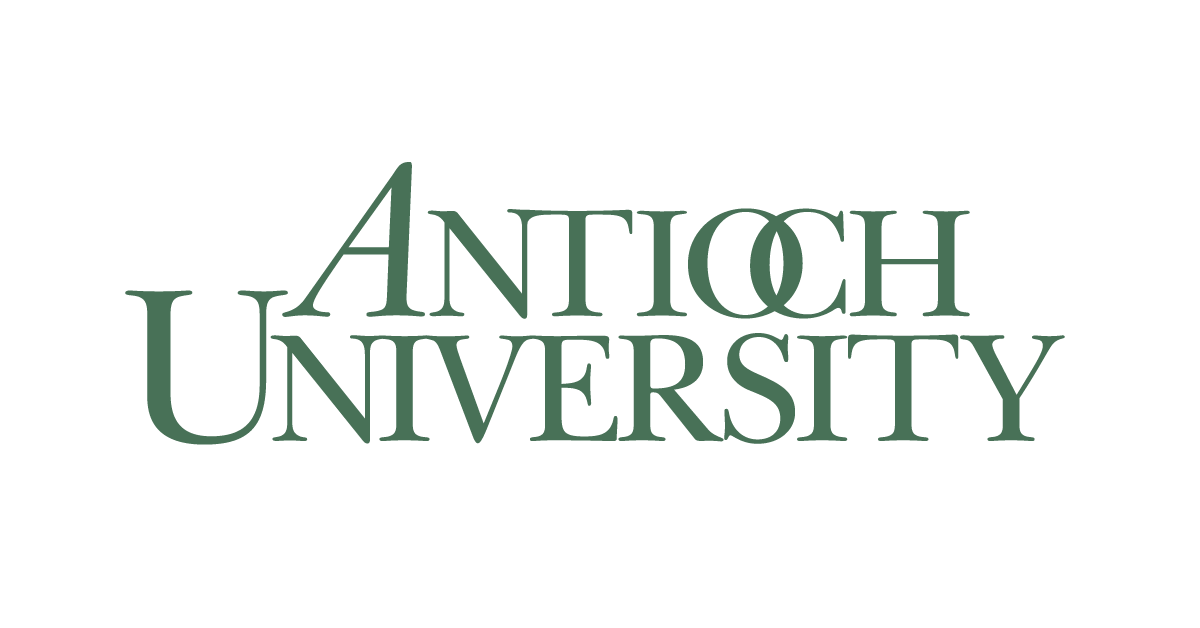 Special Thanks to Individual & Founders Circle Supporters:
A.J. Grant, Andrew Currie, Doug Spencer, Karen Brown, 
Mark Newhouse, Martha Davis,
Matt Moskal, Praful Shah, & Rich Hoops.
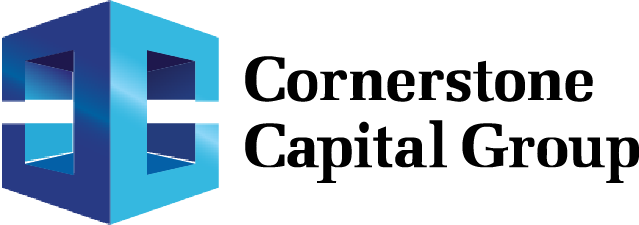 Dr. Stephanie L. Gripne
@PrimeHealthCO 
@StephanieGripne
@ImpactFinCtr
@COImpactDays
#COImpactDays17